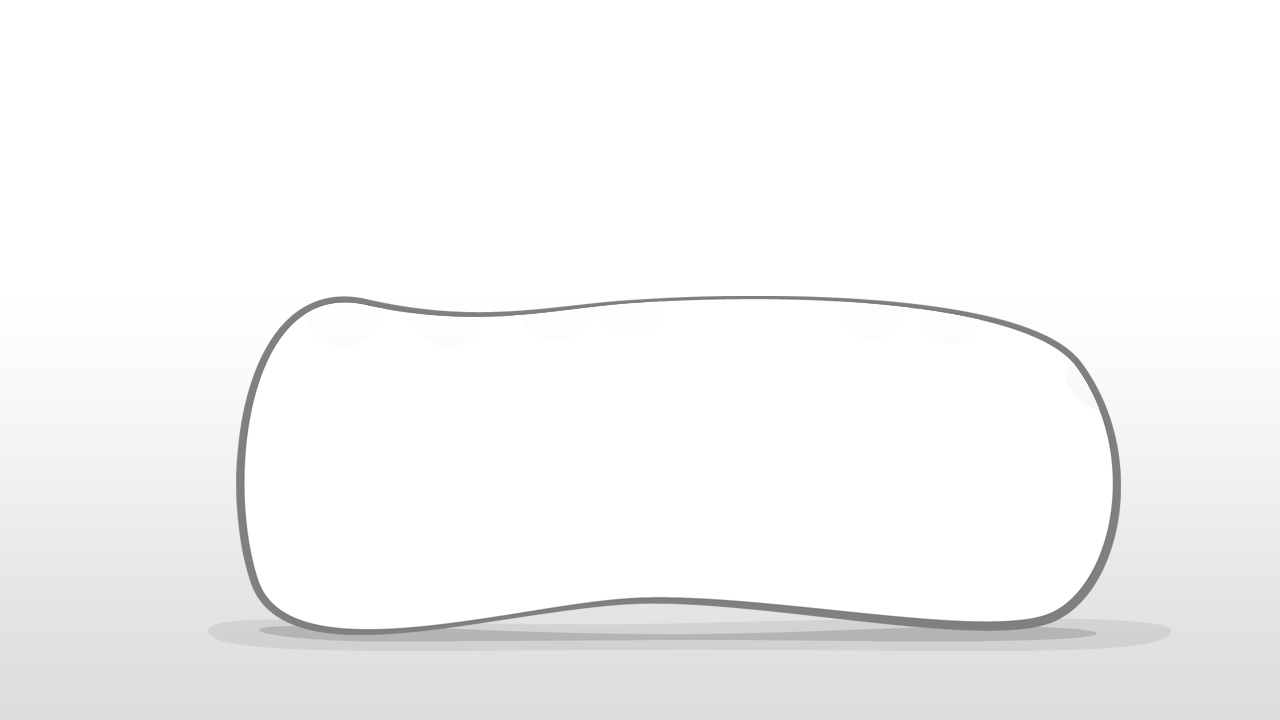 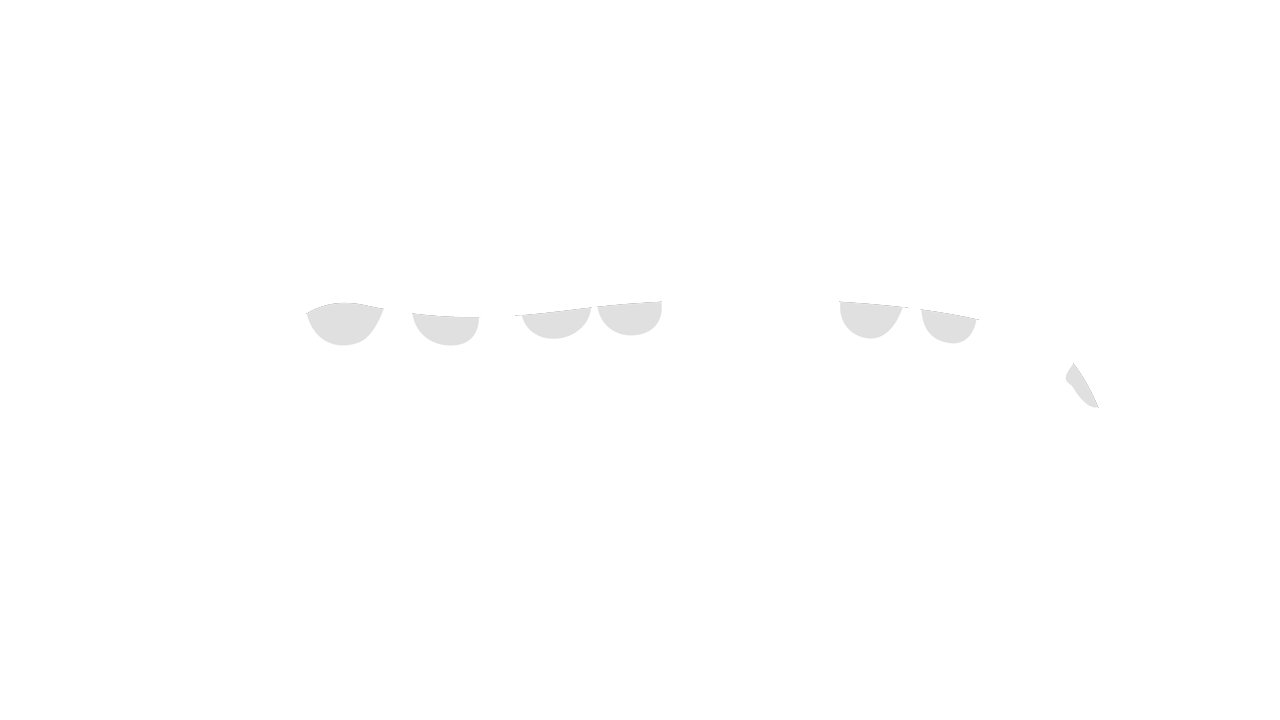 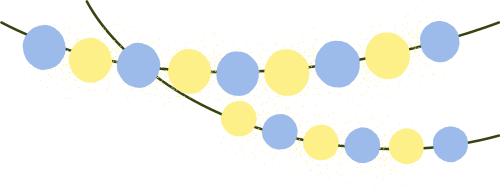 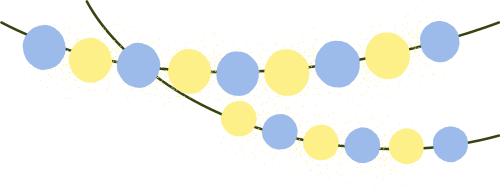 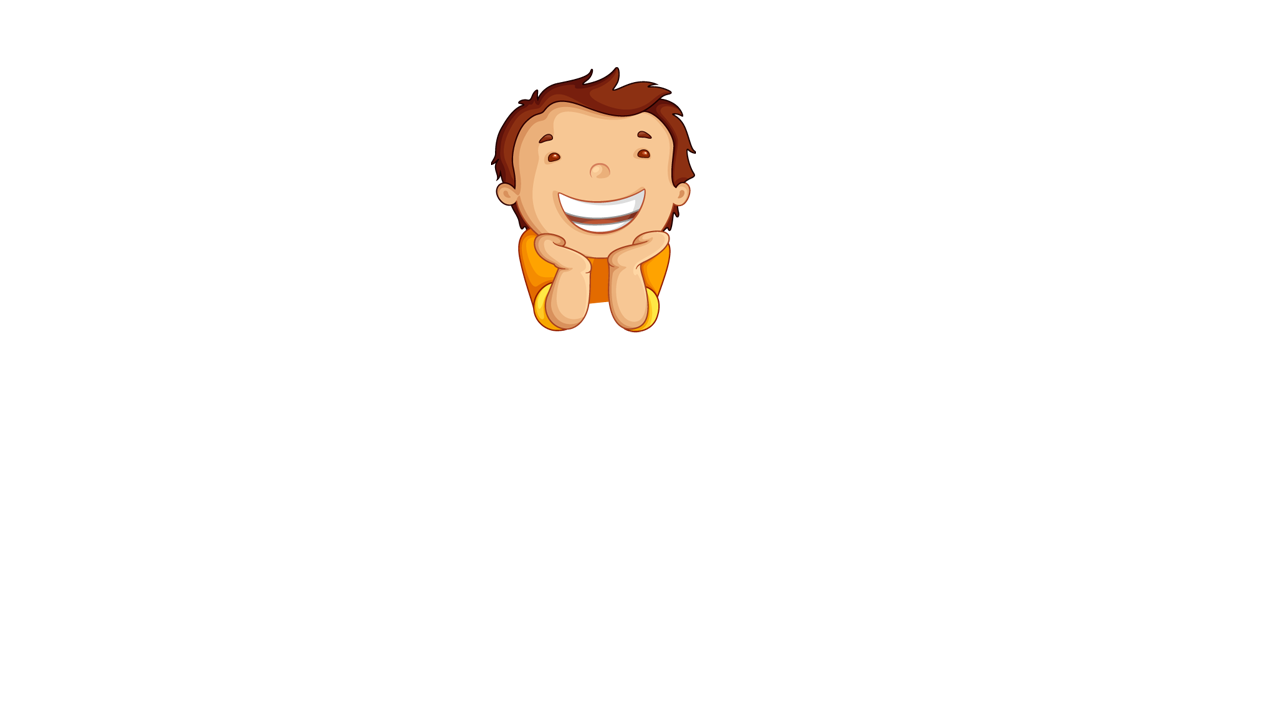 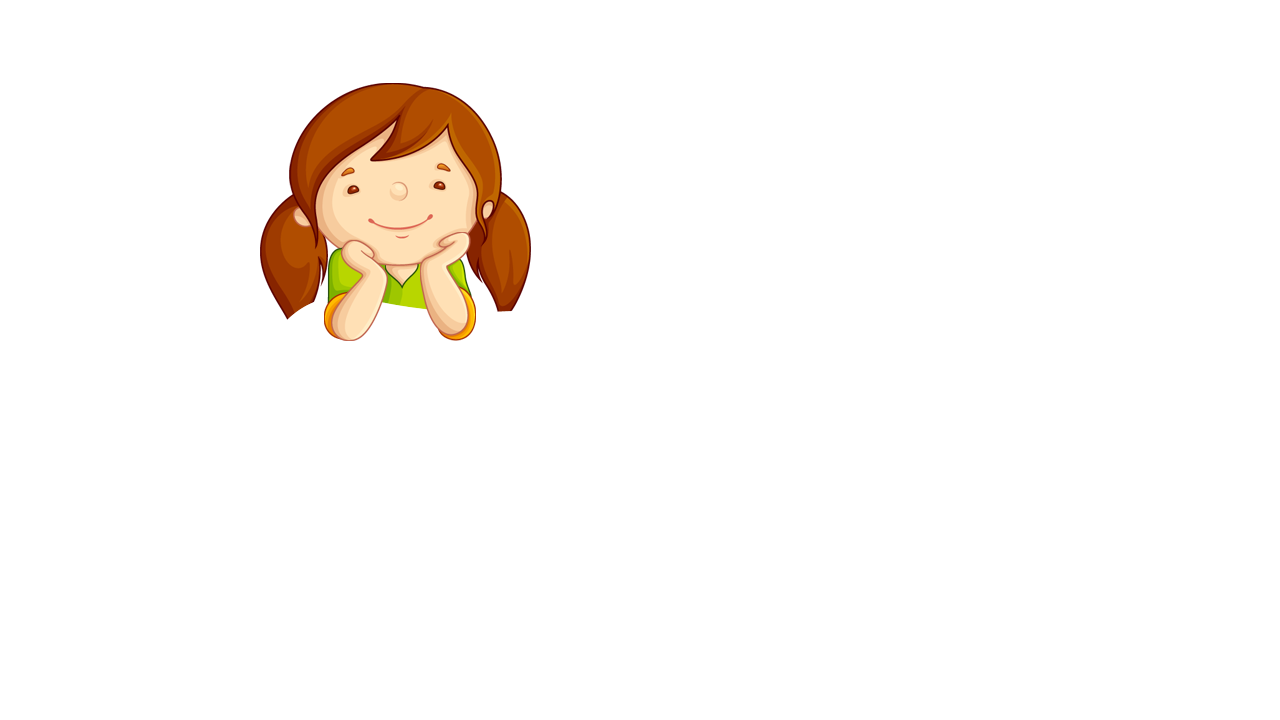 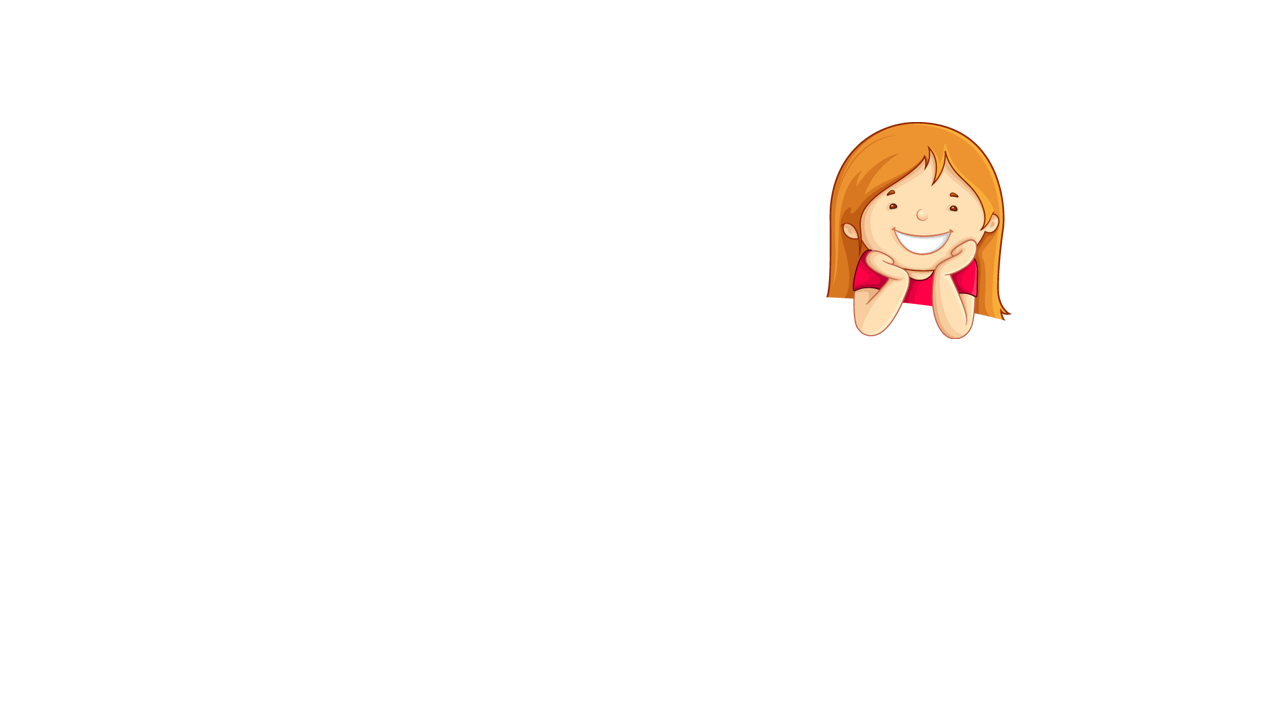 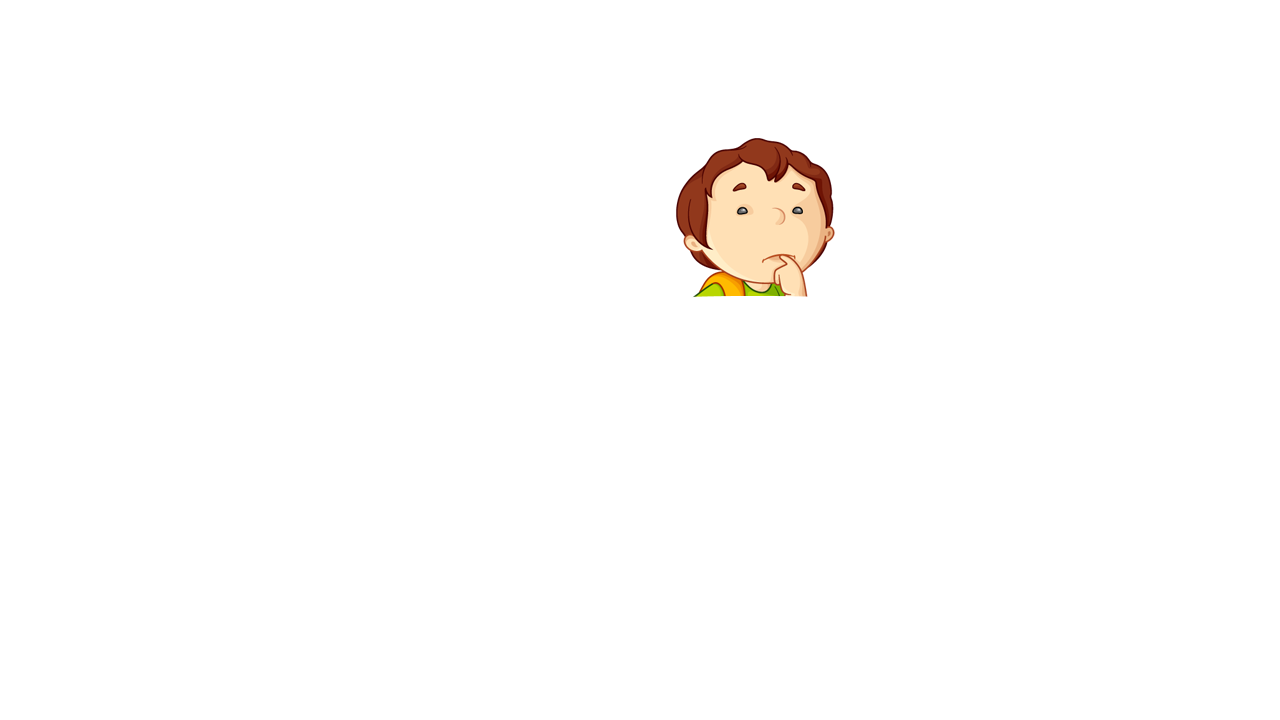 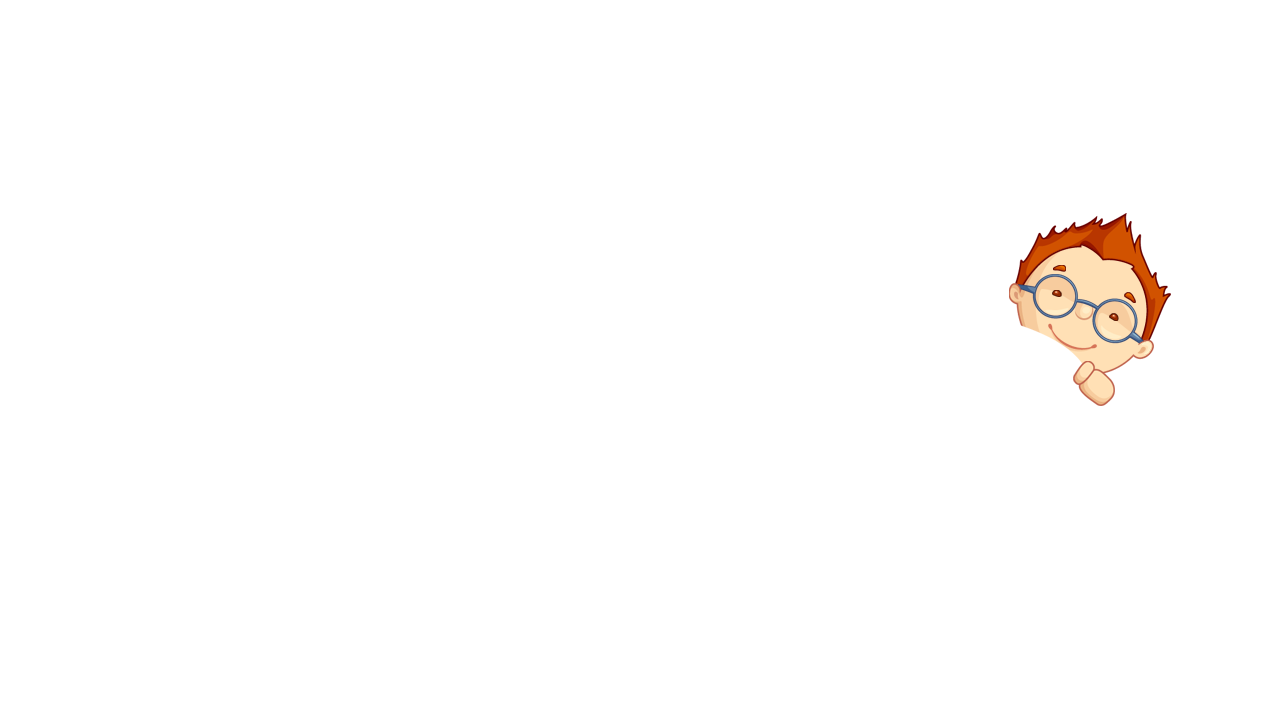 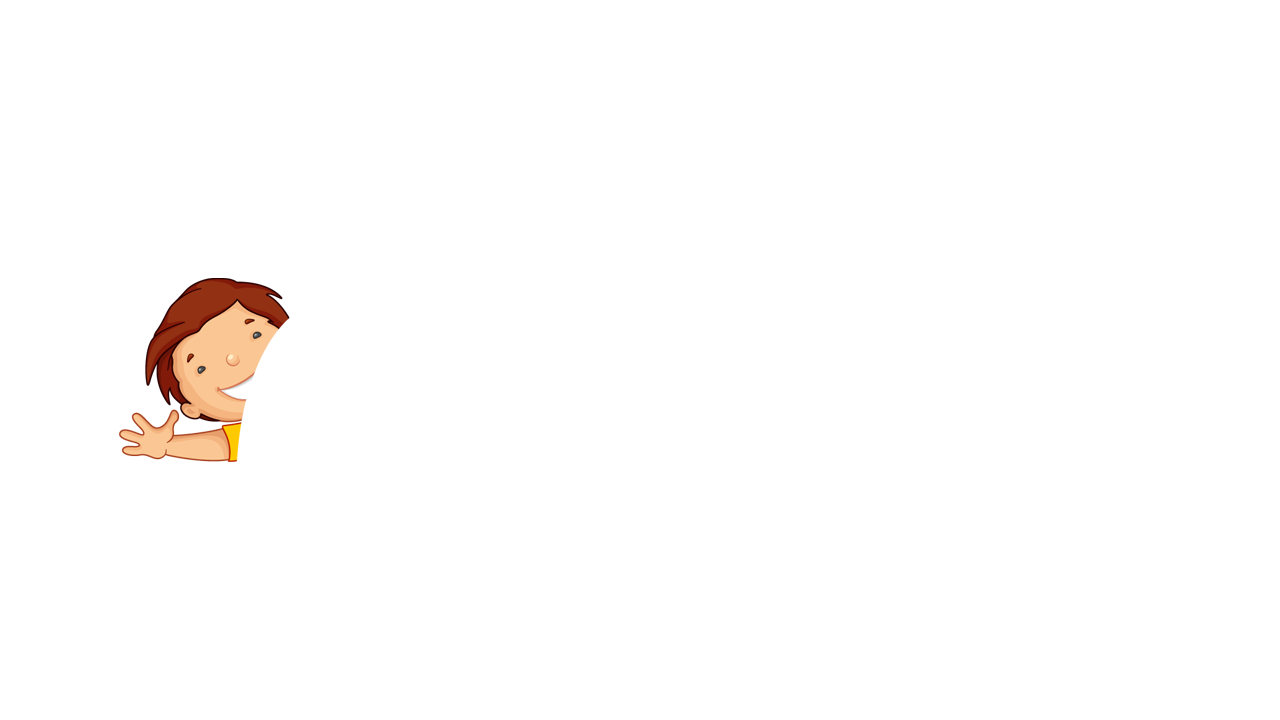 CHÀO MỪNG CÁC EM ĐẾN VỚI BÀI HỌC NGÀY HÔM NAY!
Giáo viên:
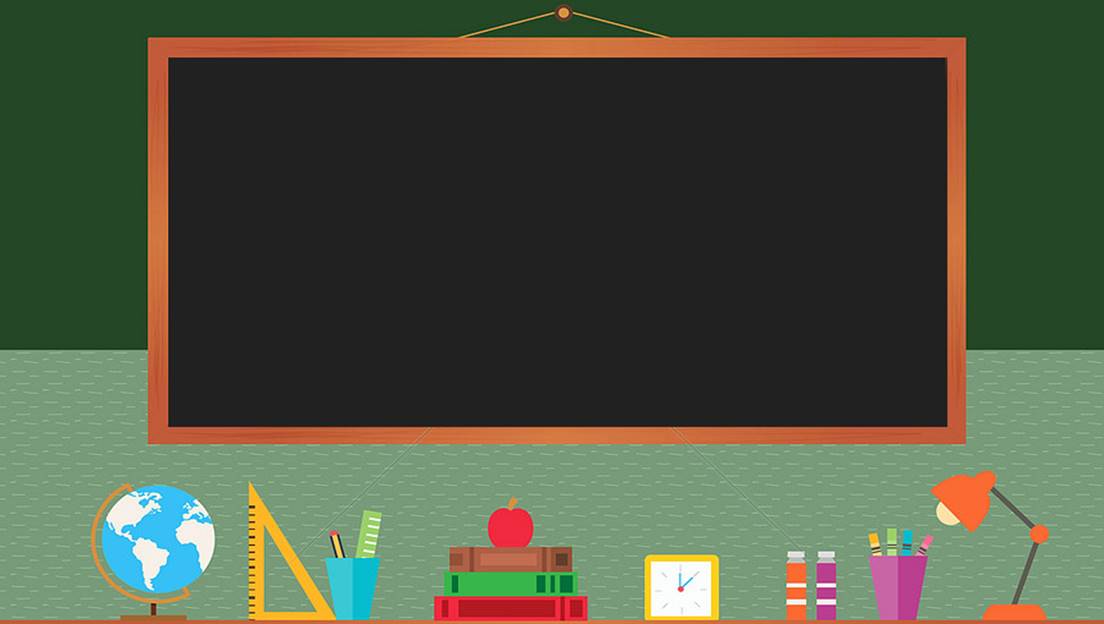 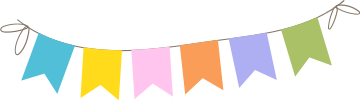 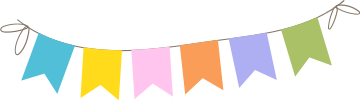 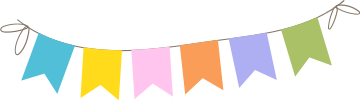 CHIA CHO SỐ CÓ MỘT CHỮ SỐ TRONG PHẠM VI 100 000 (TIẾP THEO)
(2 tiết)
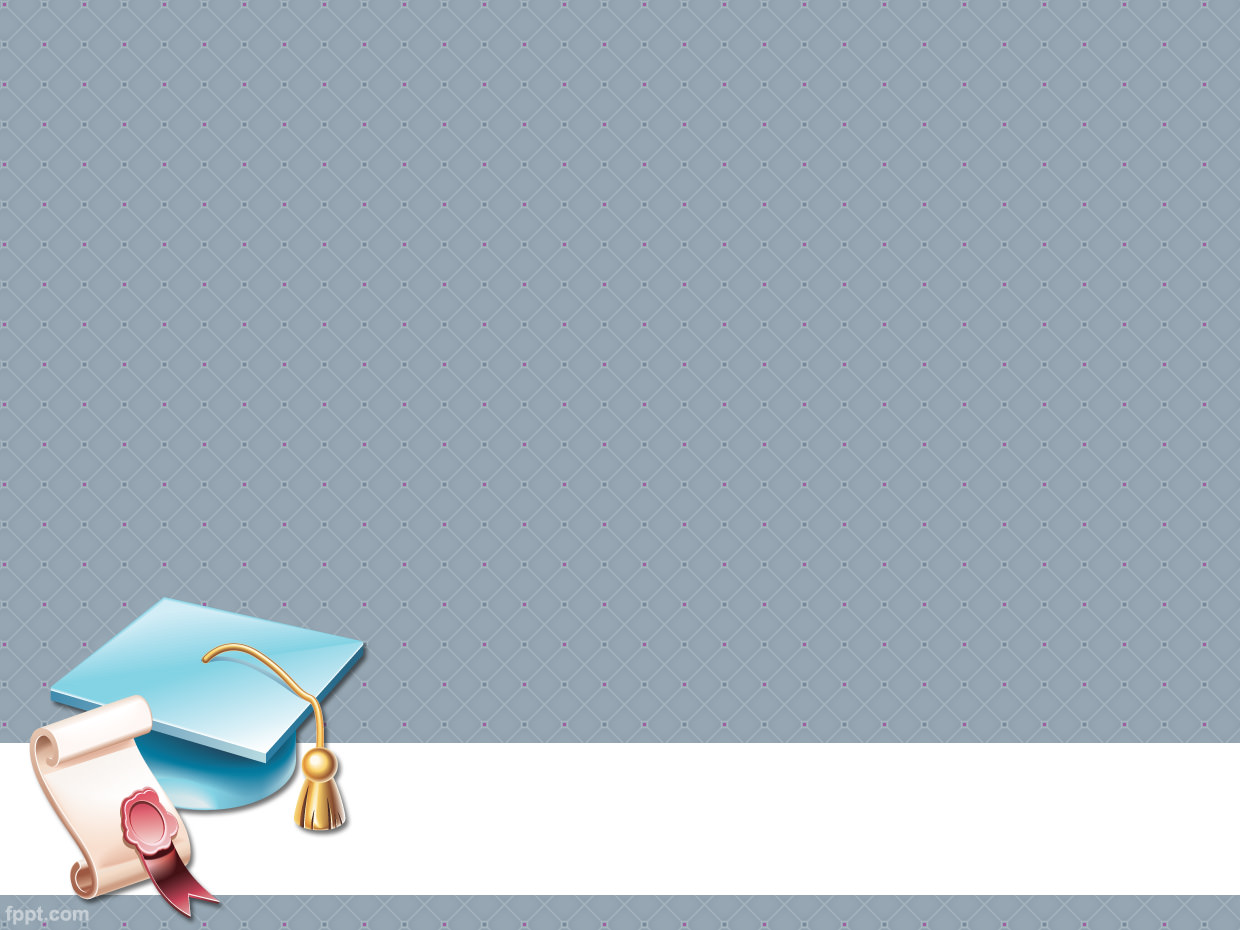 TRÒ CHƠI: “TRUYỀN ĐIỆN”
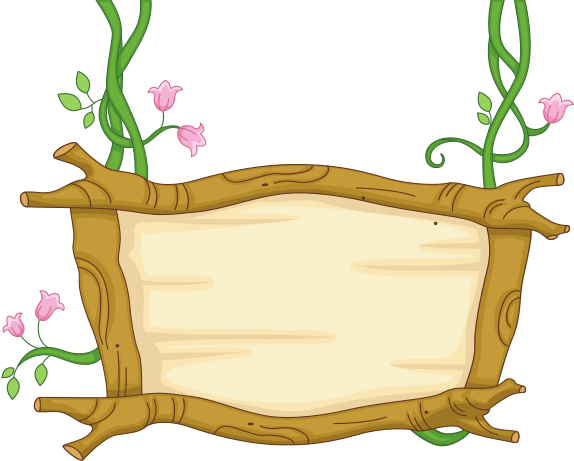 HS1
HS1
Đọc phép tính
Phép tính 1: 2
VÍ DỤ
HS2
HS2
Trả lời nhanh
Thương là 0, số dư là 1
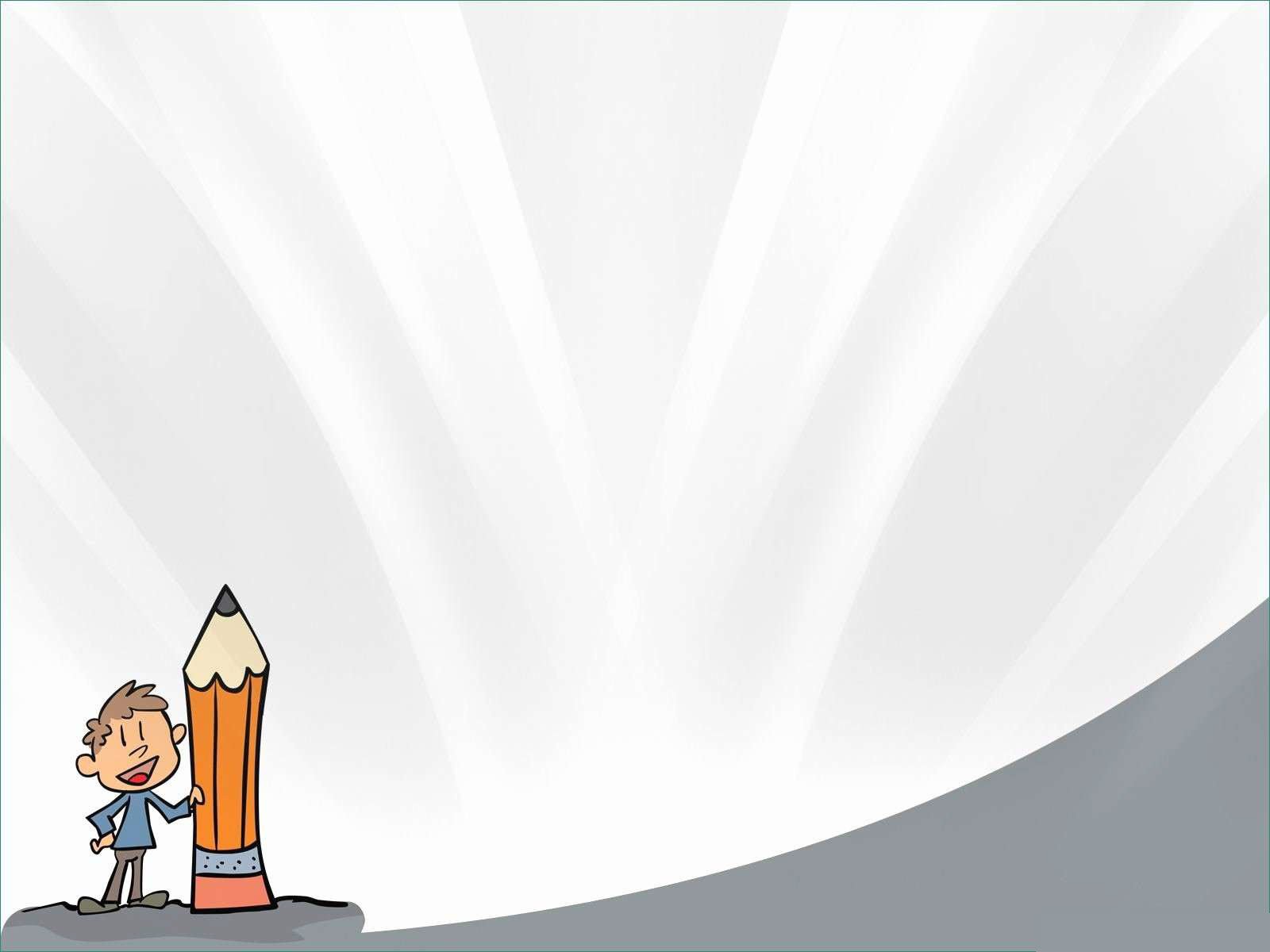 Quan sát tranh, nêu phép tính thích hợp
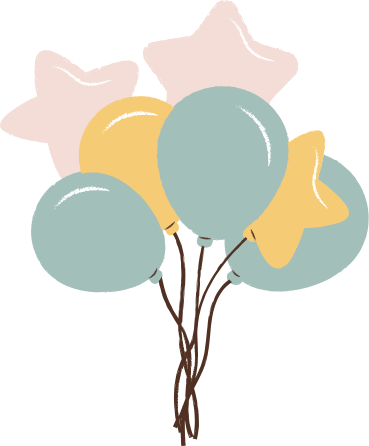 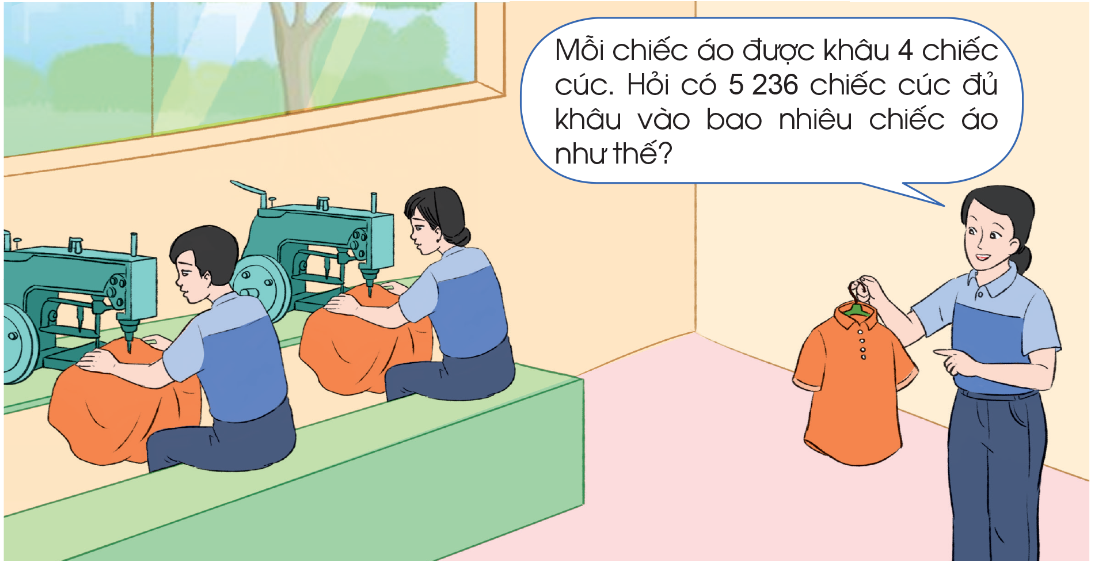 Tính 5 236 : 4 = ?
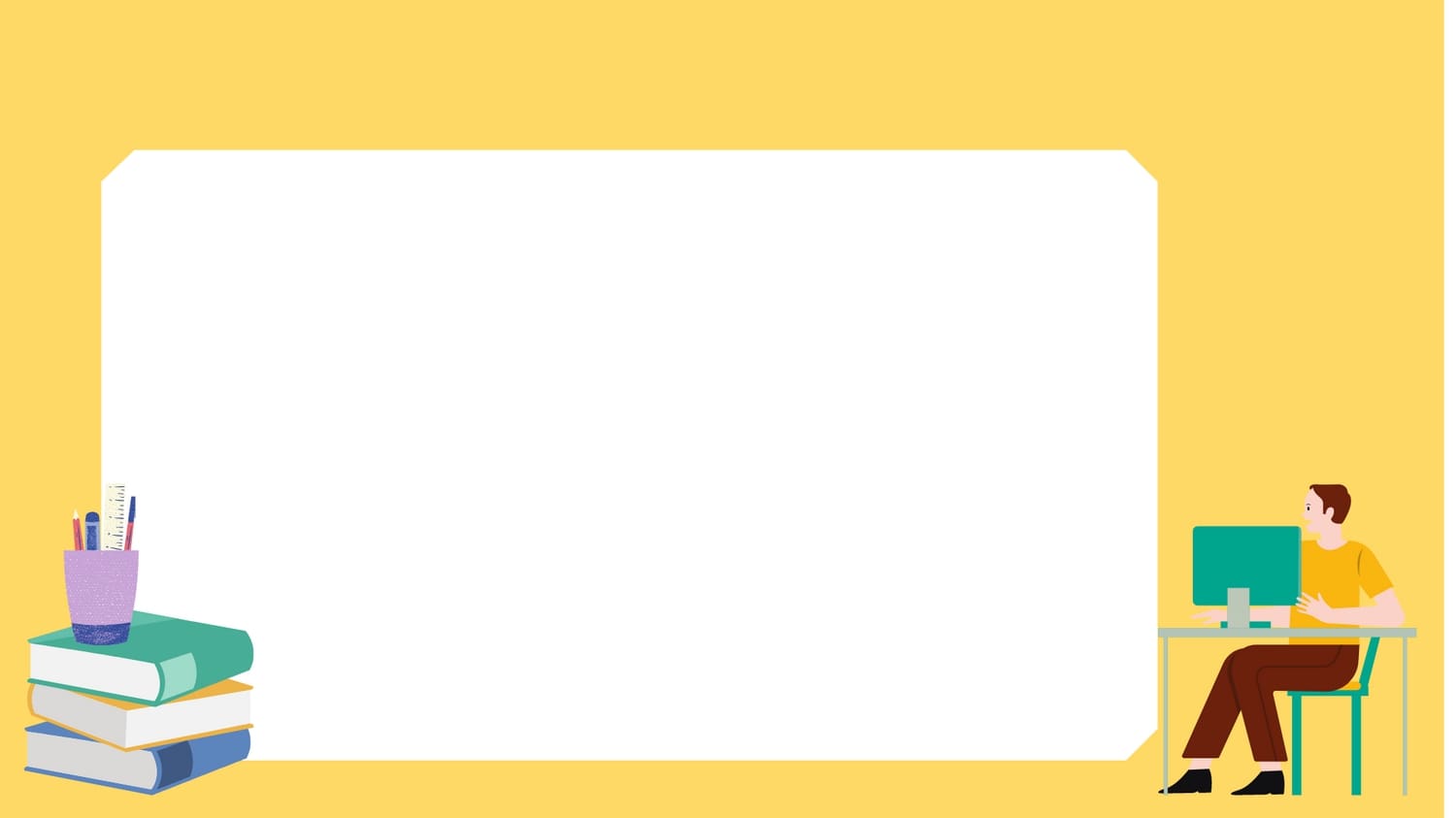 1. Phép chia số có nhiều chữ số cho số có một chữ số (có số 0 ở thương)
Lần 1: 
5 chia 4 được 1, viết 1.
1 nhân 4 bằng 4, 5 trừ 4 bằng 1 
(1 là số dư ở lần chia thứ nhất).
Tính 5 236 : 4 = ?
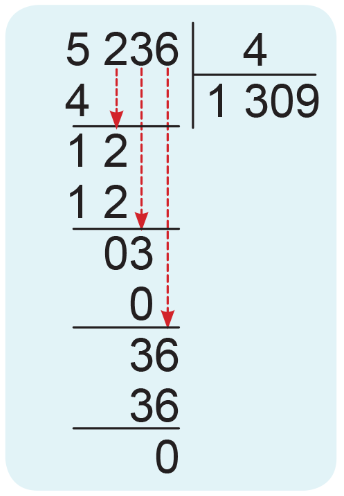 Lần 2: 
Hạ 2, được 12 
12 chia 4 được 3, viết 3.
3 nhân 4 bằng 12, 12 trừ 12 bằng 0.
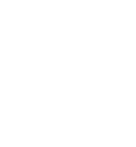 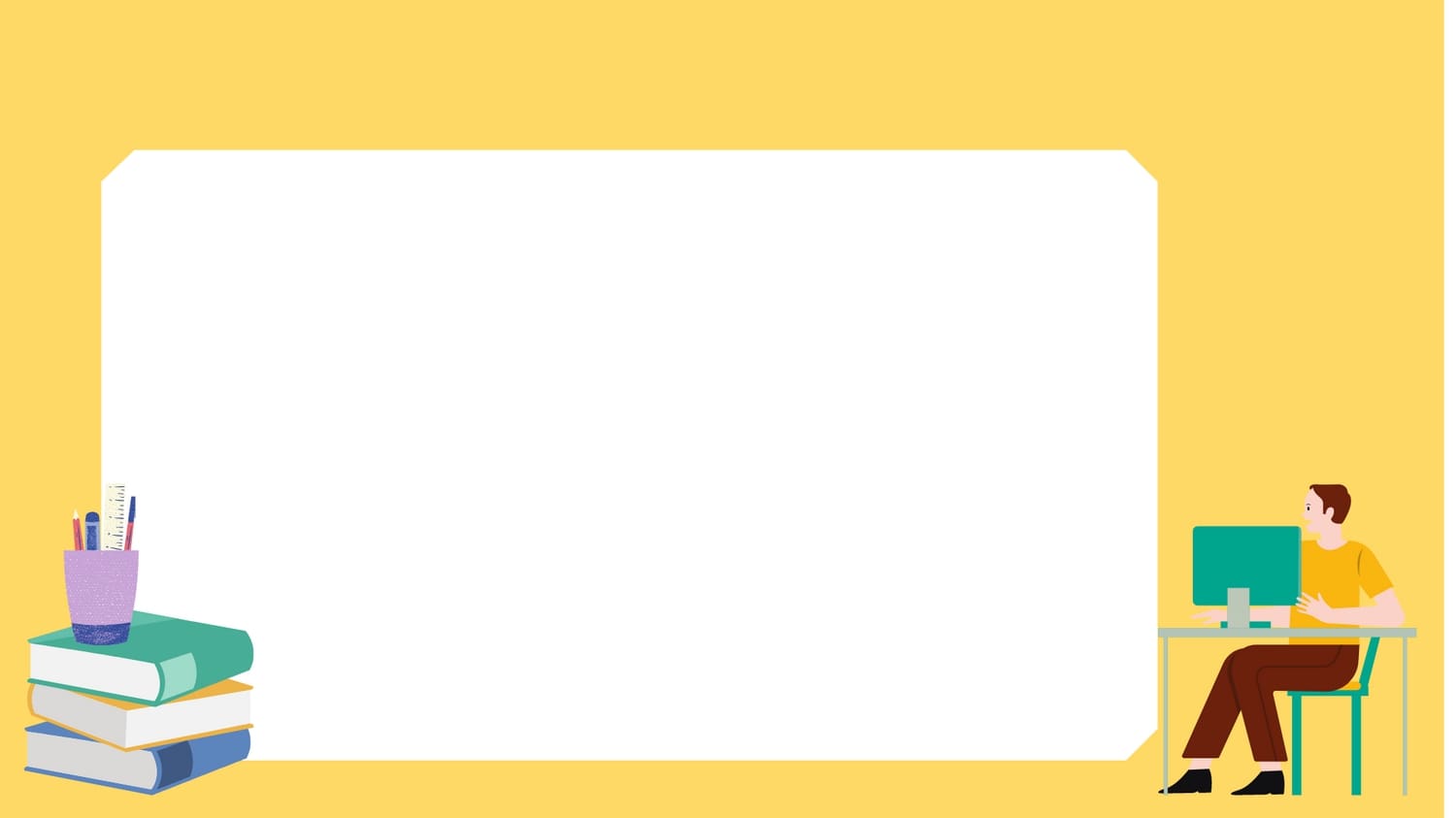 1. Phép chia số có nhiều chữ số cho số có một chữ số (có số 0 ở thương)
Lần 3:
Hạ 3 (3 là số bị chia ở lần này), 
3 chia 4 được 0, viết 0.
0 nhân 4 bằng 0, 3 trừ 0 bằng 3.
Tính 5 236 : 4 = ?
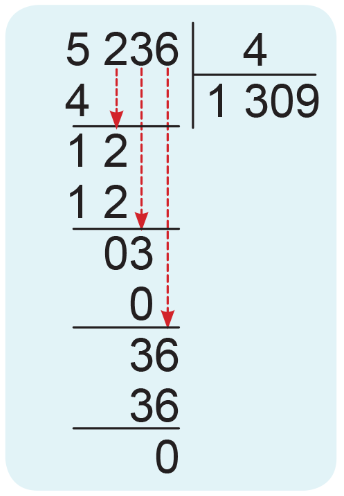 Lần 4: 
Hạ 6, được 36, 36 chia 4 được 9, viết 9.
9 nhân 4 bằng 36, 36 trừ 36 bằng 0.
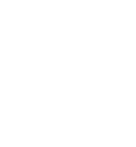 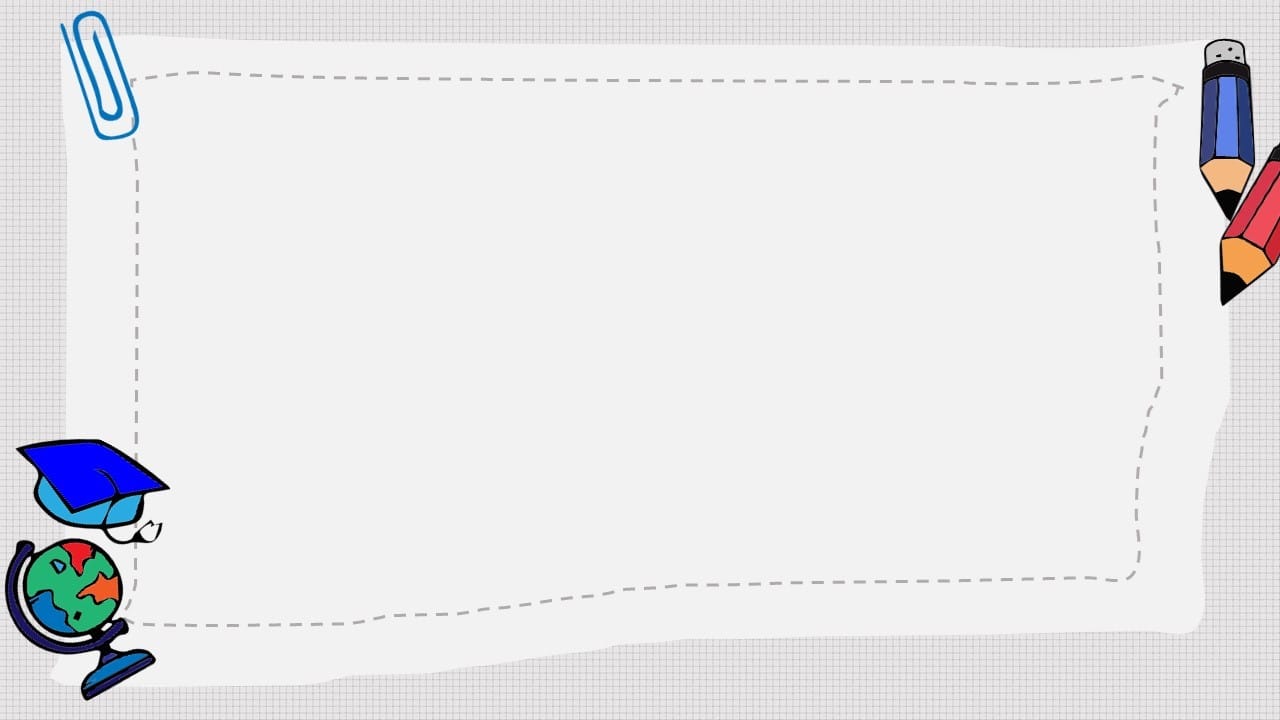 2. Luyện tập kỹ năng tính toán
75 455    5
Thực hiện phép tính: 75 455 : 5 = ?
5
15091
25
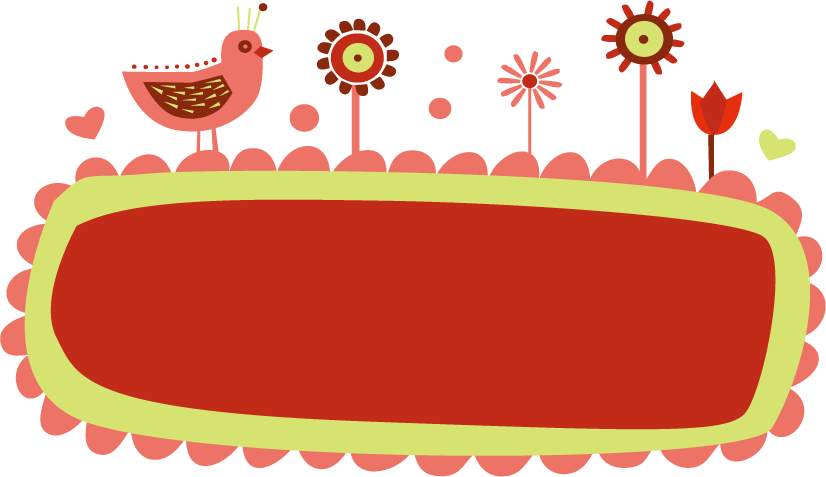 25
04
0
45
Vậy: 75 455 : 5 = 15 091
45
05
05
0
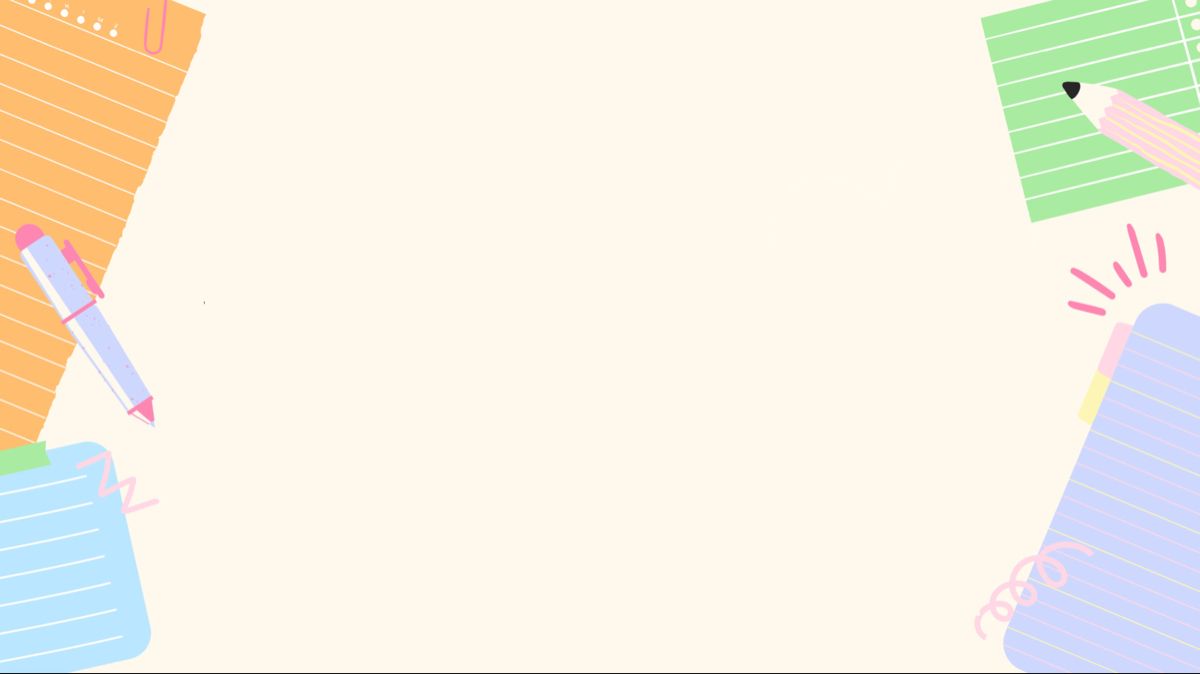 THỰC HÀNH – LUYỆN TẬP
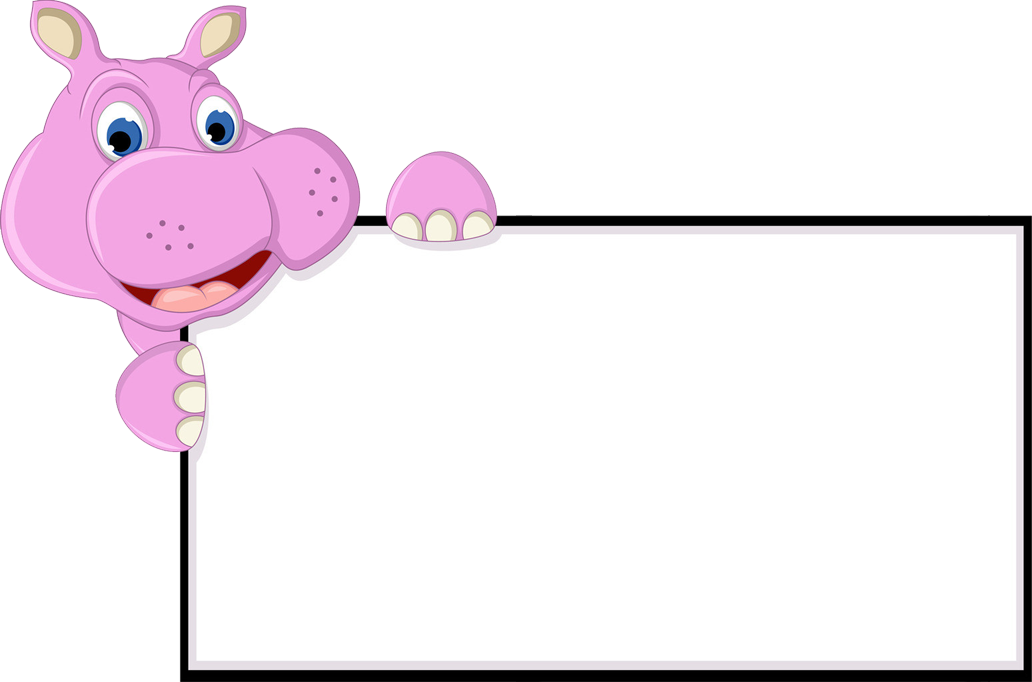 BÀI 1. TÍNH
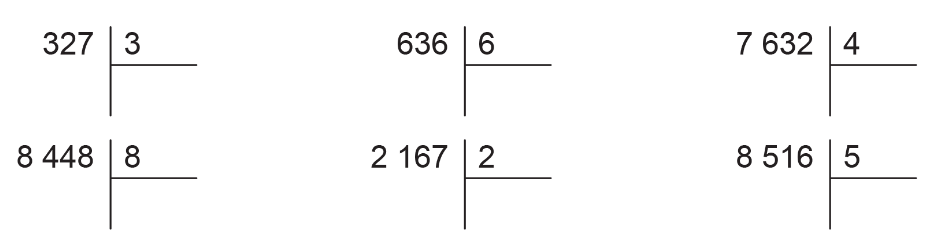 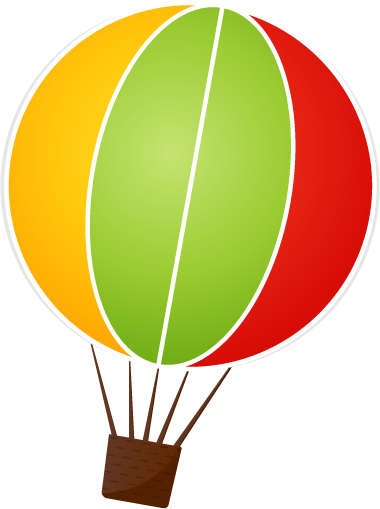 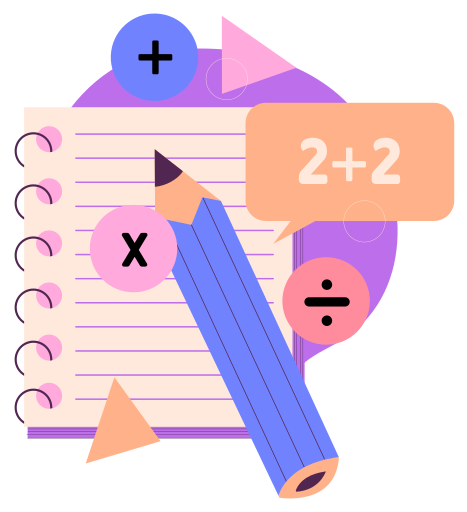 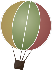 THỰC HÀNH – LUYỆN TẬP
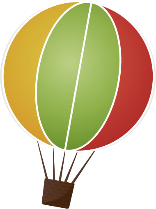 327     3
327     3
327     3
3
3
3
109
109
109
02
02
02
0
0
0
27
27
27
27
27
27
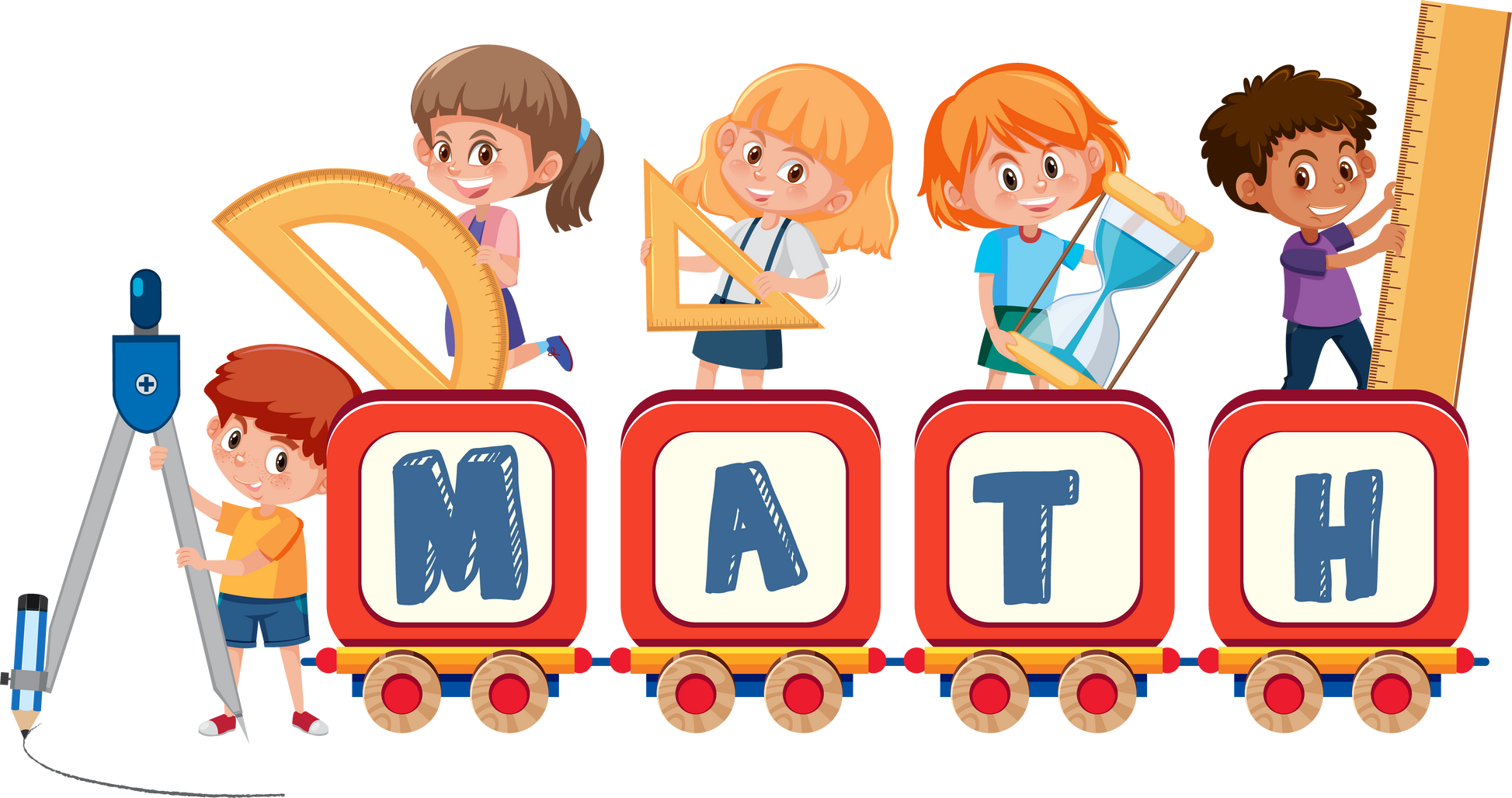 0
0
0
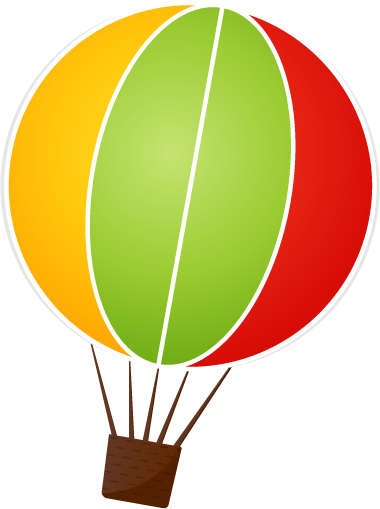 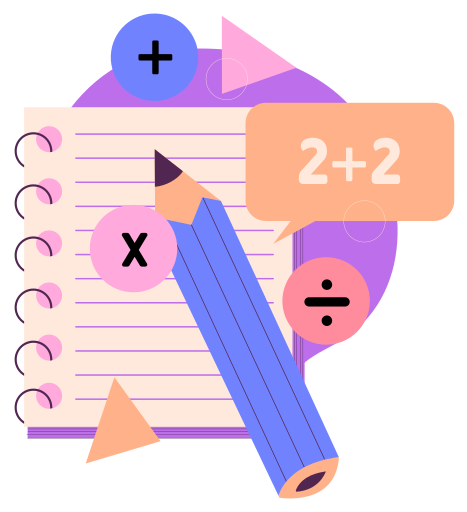 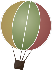 THỰC HÀNH – LUYỆN TẬP
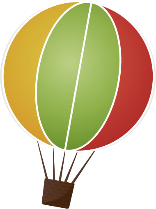 8516    5
8448    8
2167    2
8
5
2
1701
1083
1056
35
01
04
35
0
0
16
44
01
16
40
0
48
07
16
48
06
15
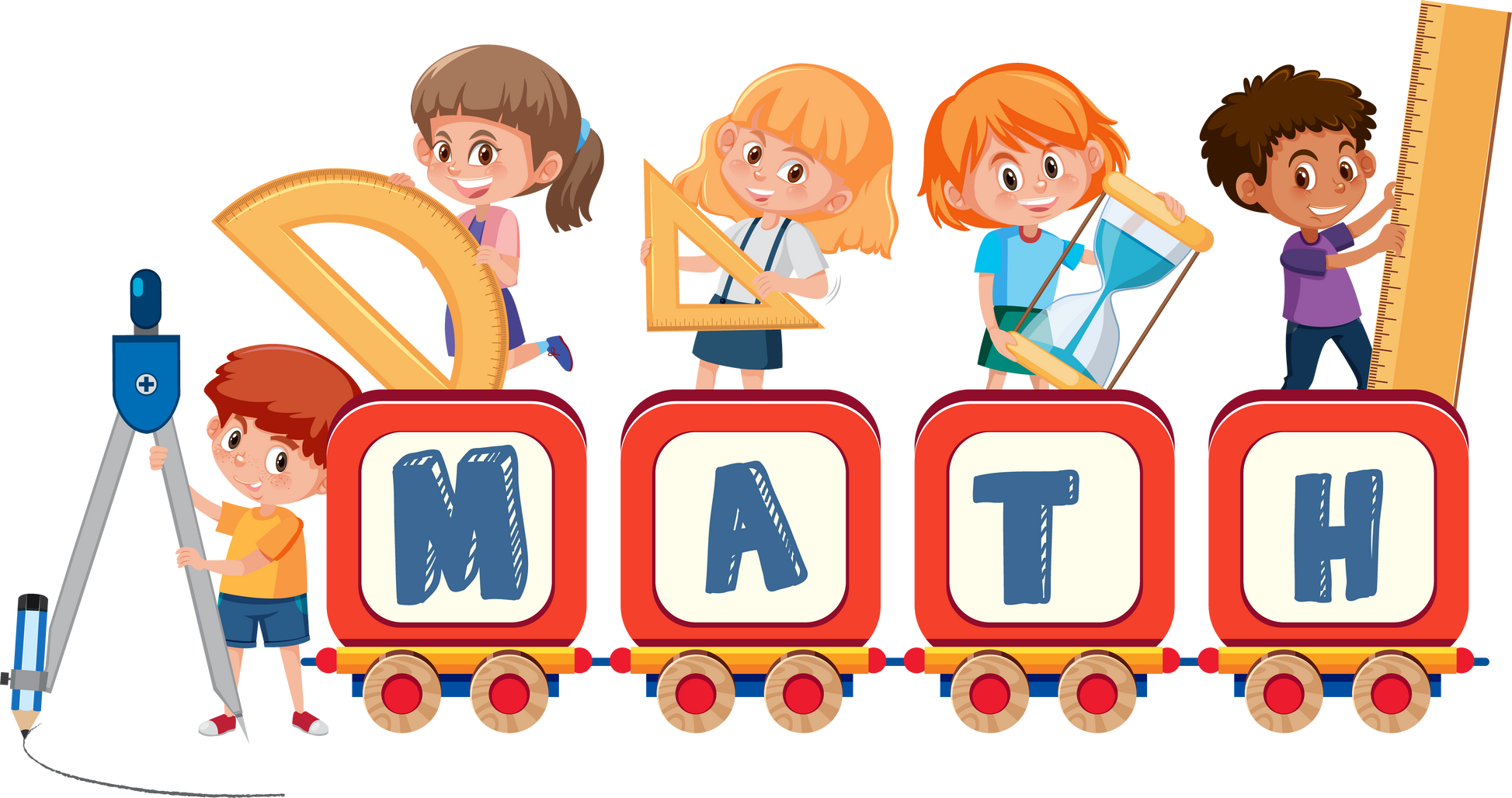 0
1
1
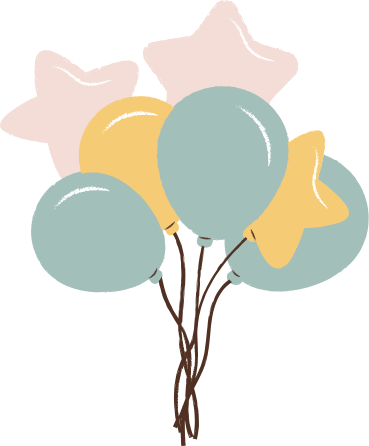 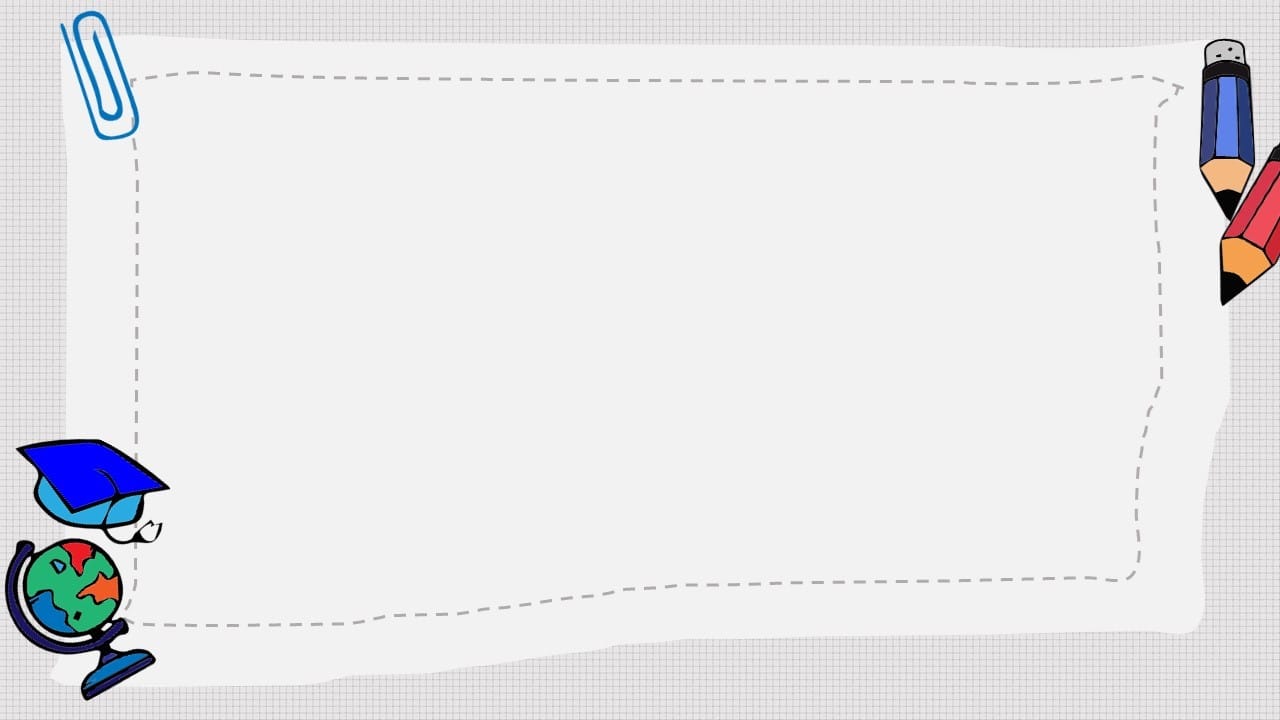 Số không ở thương thường xuất hiện 
khi nào?
Số 0 ở thương xuất hiện do ở lượt chia đó có số bị chia bé hơn số chia.
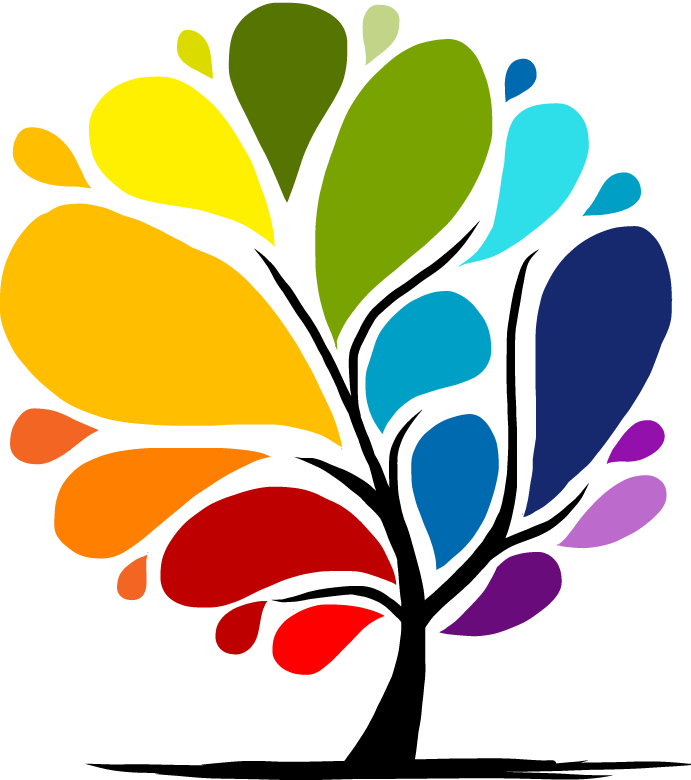 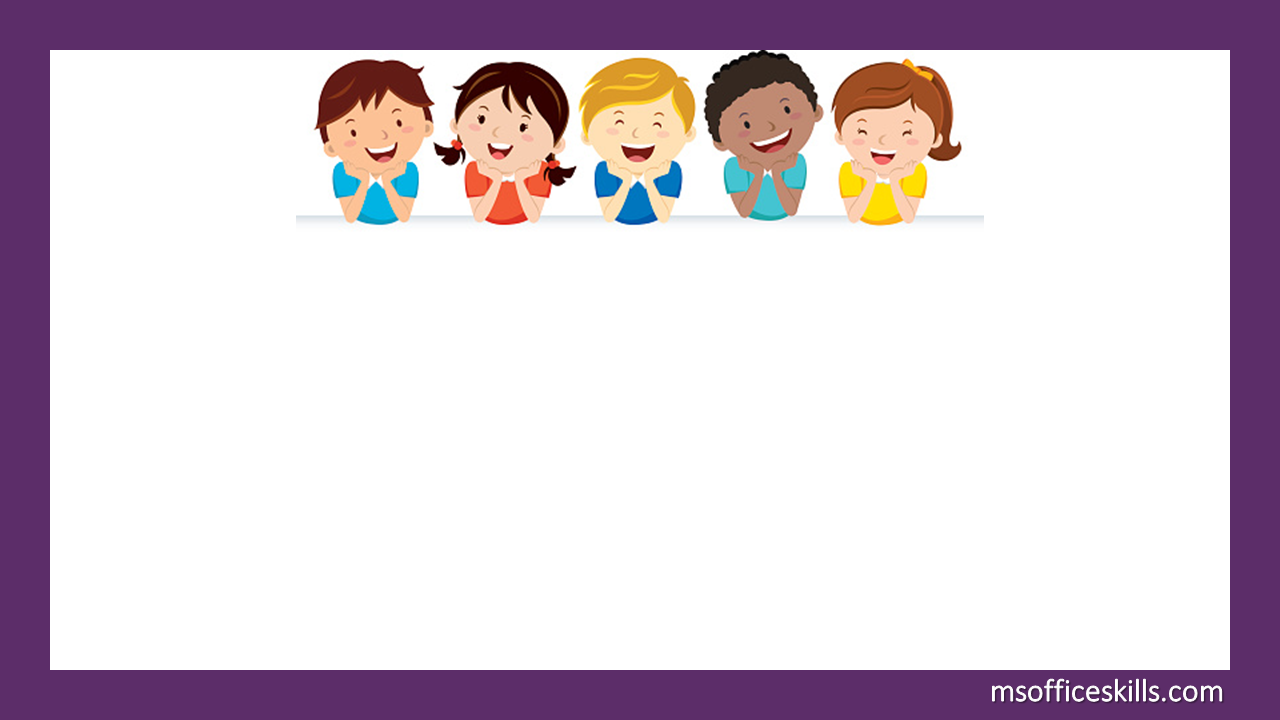 4152     2
8340     4
Bài 2: Đặt tính rồi tính
4
8
2076
1083
01
03
0
0
15
34
14
32
12
20
12
20
0
0
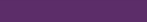 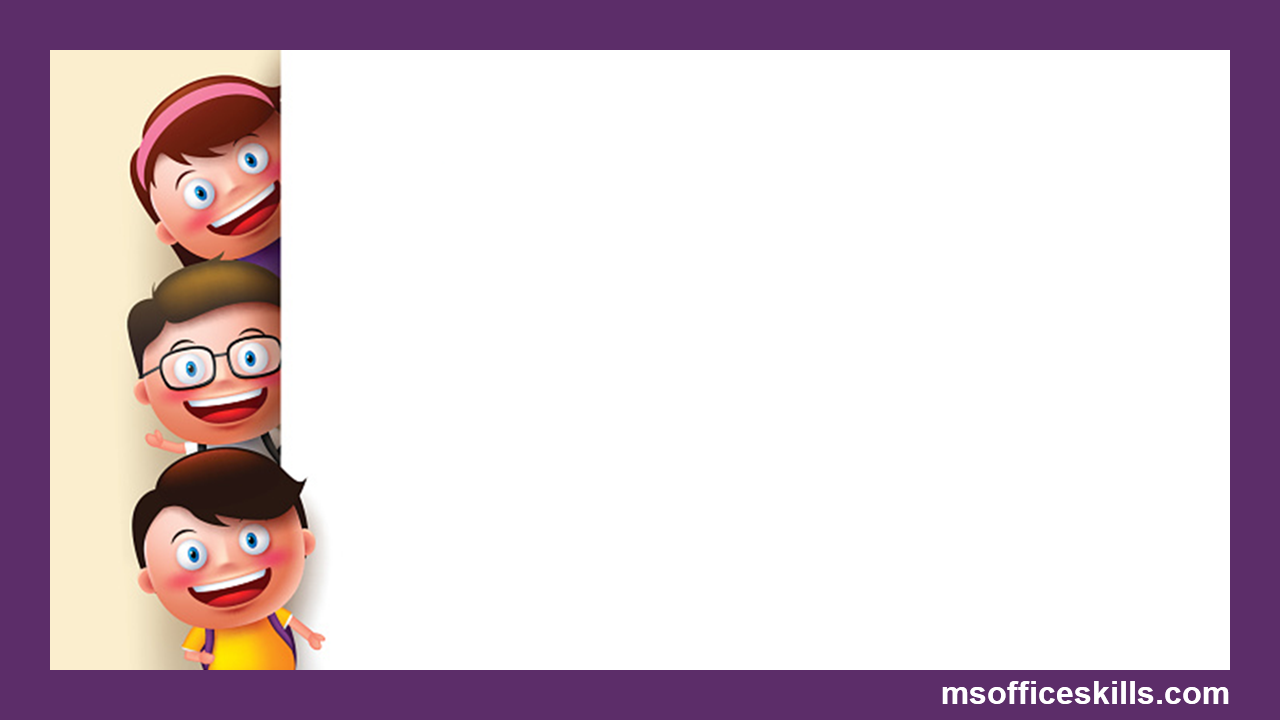 84549    6
54805    5
5
6
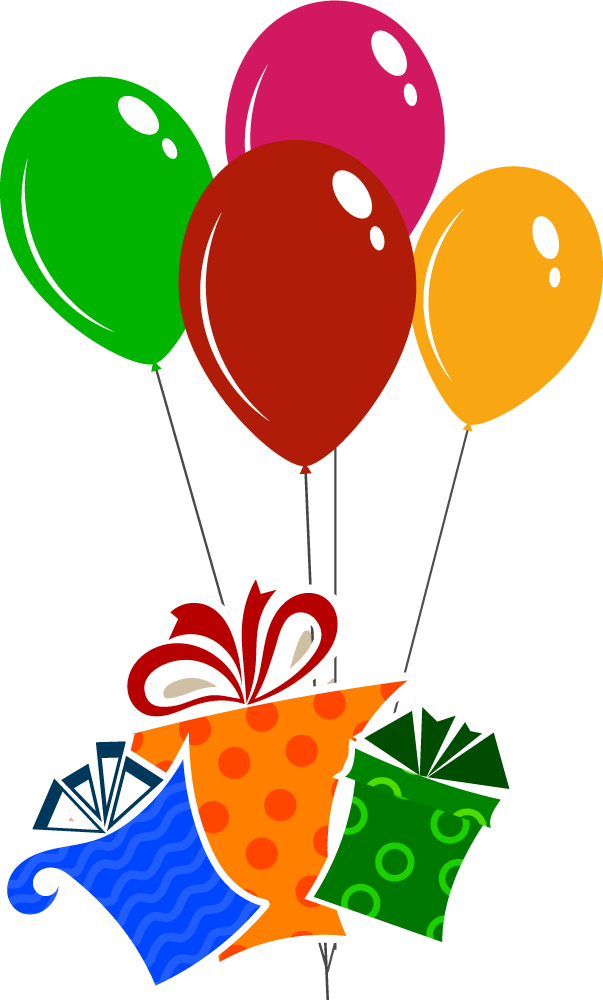 10161
14091
04
24
24
0
48
05
0
45
30
54
30
54
05
09
6
05
3
0
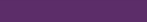 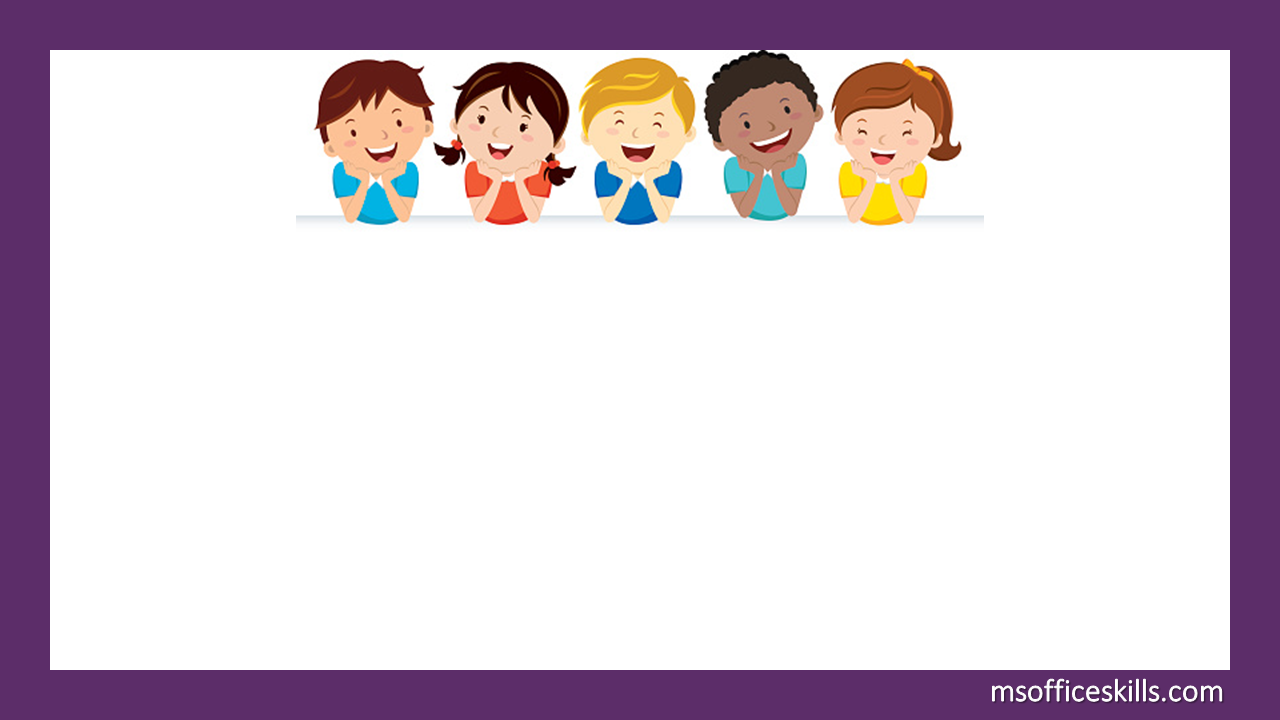 Bài 3: Đặt tính rồi tính (theo mẫu)
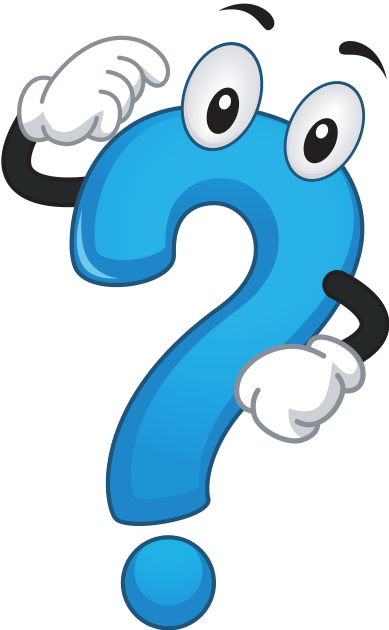 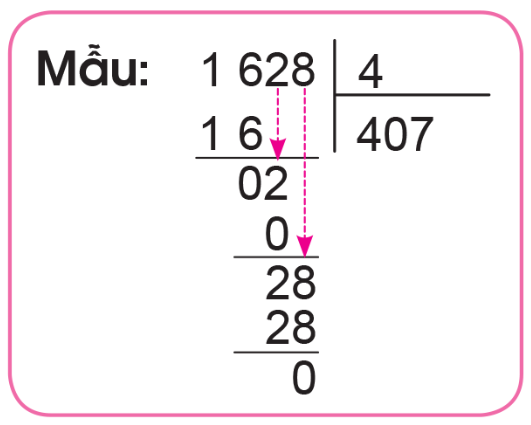 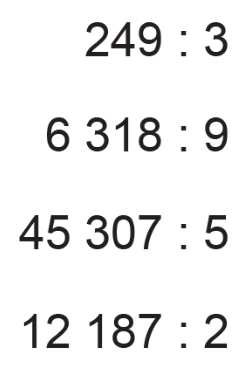 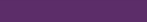 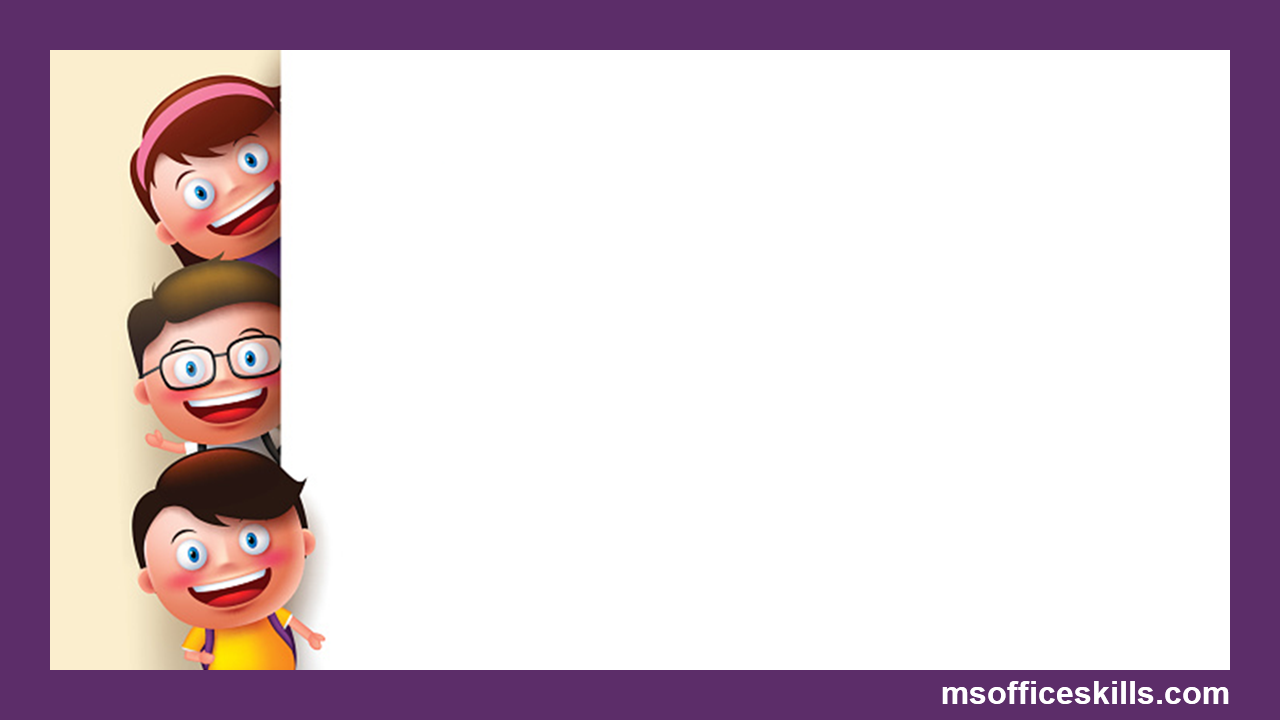 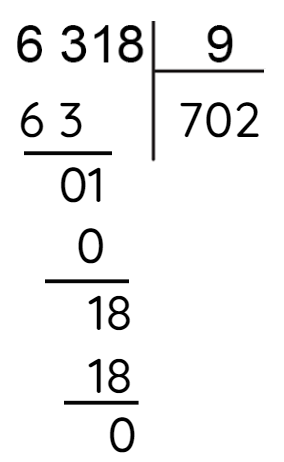 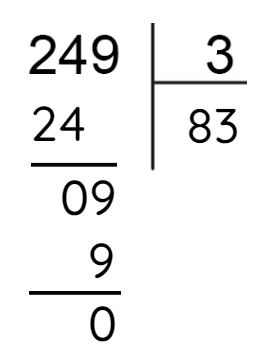 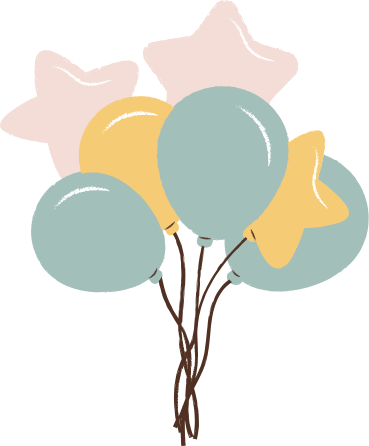 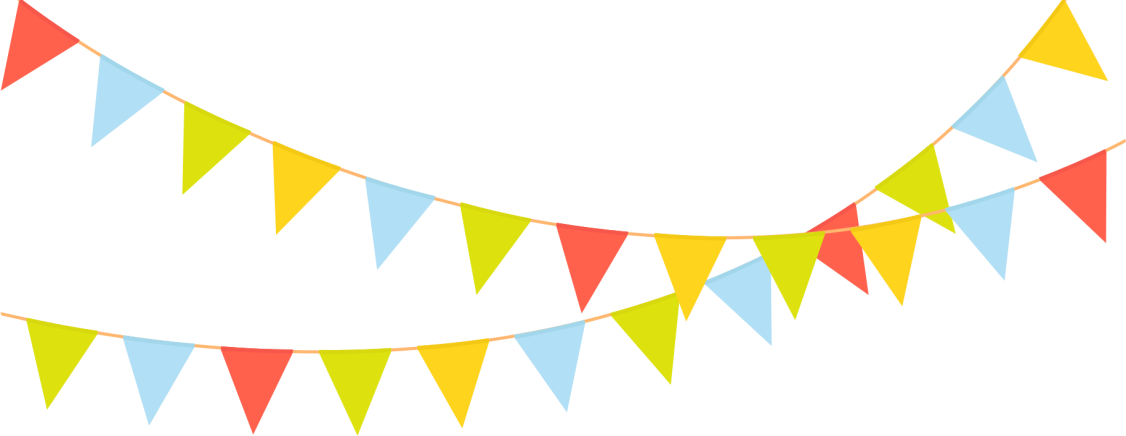 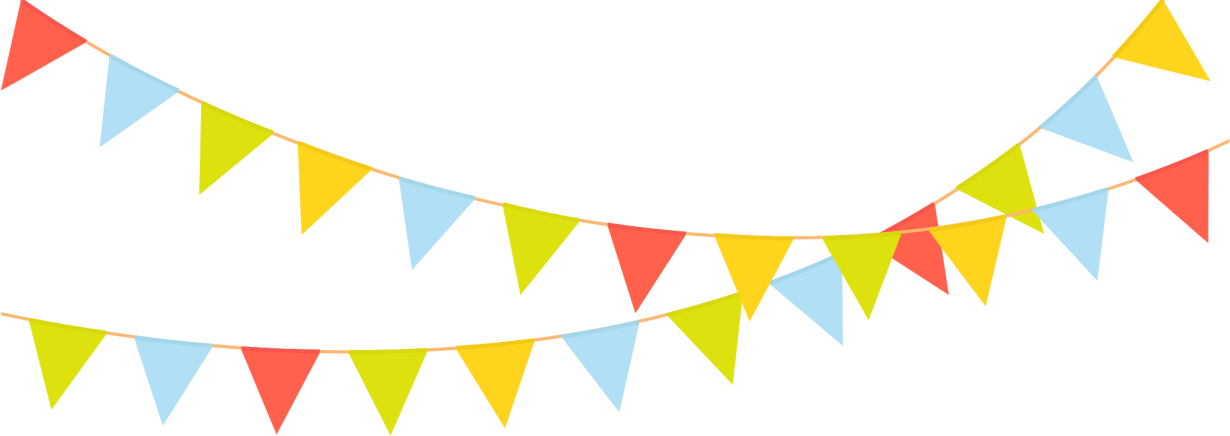 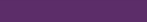 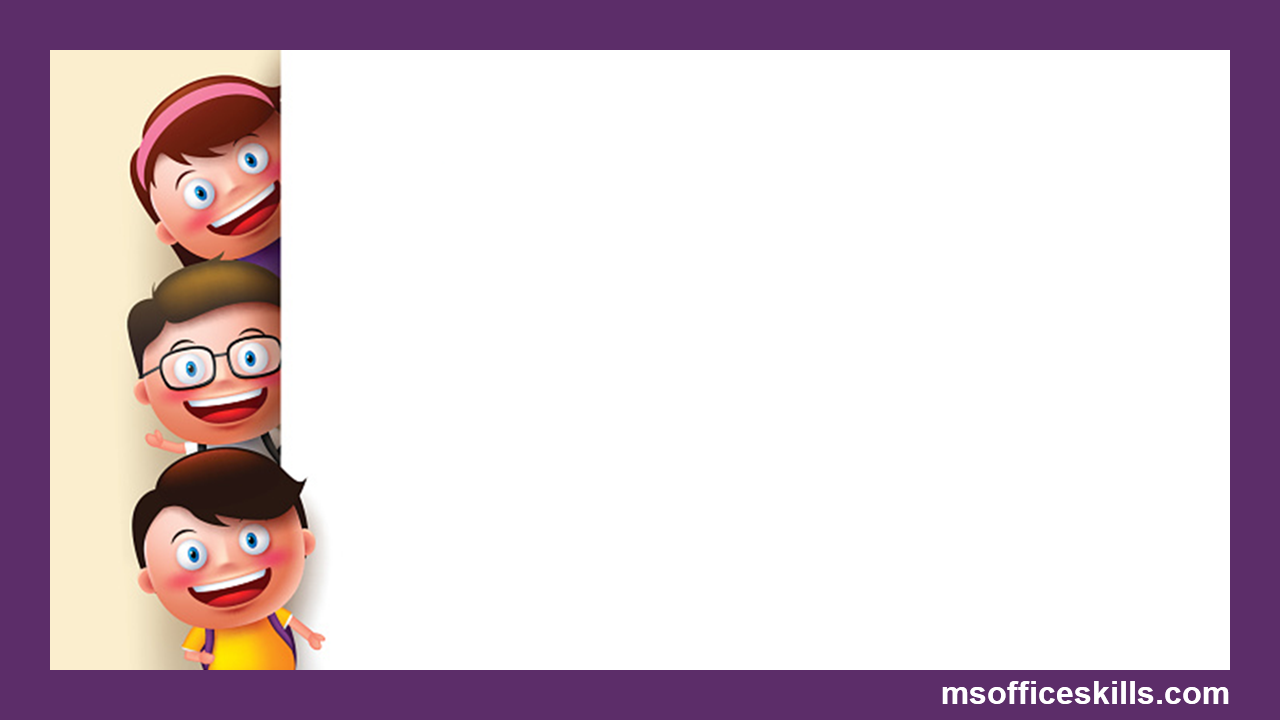 45 307     5
12 187     2
45
12
9061
6093
0 3
0 1
0
0
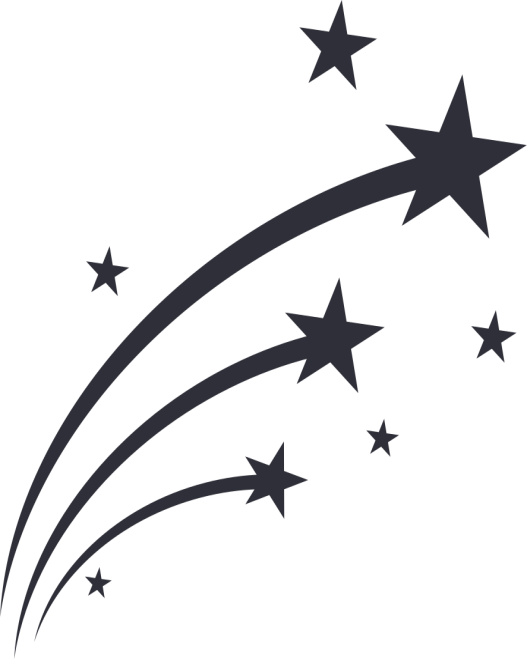 30
18
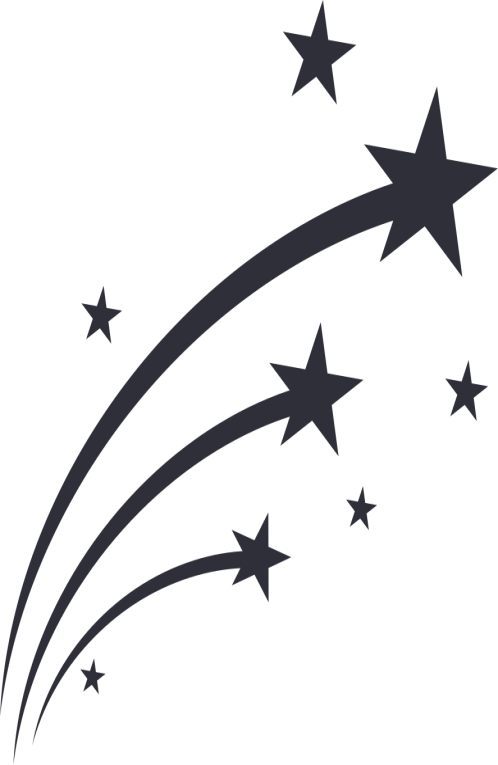 30
18
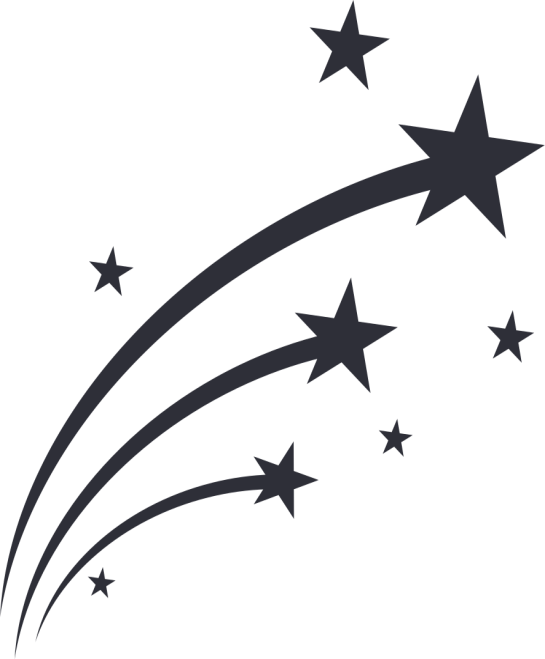 07
07
5
6
2
1
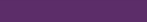 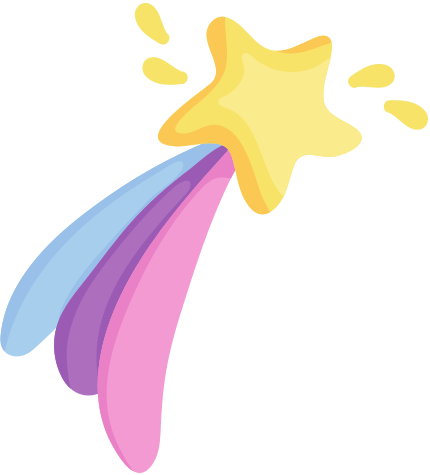 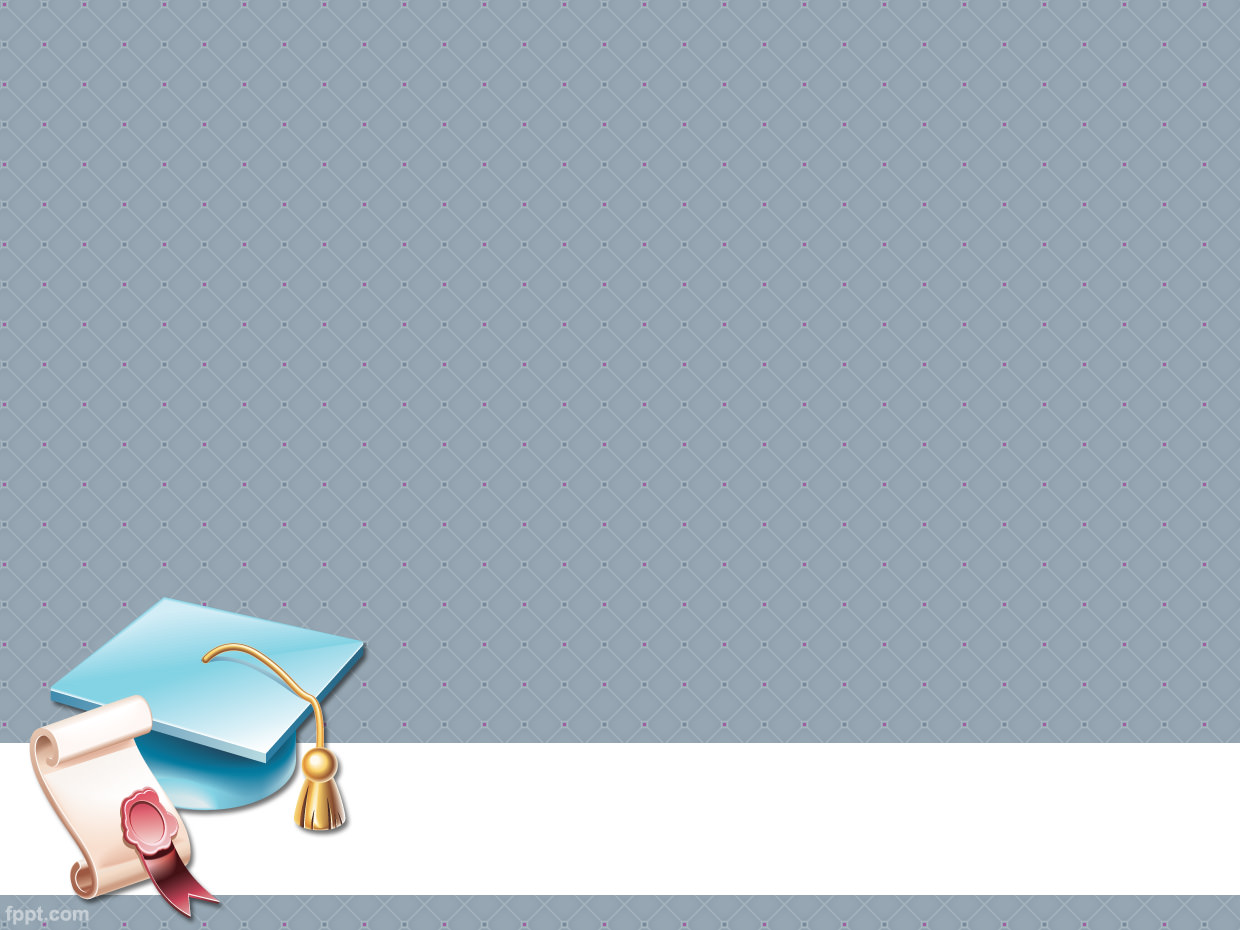 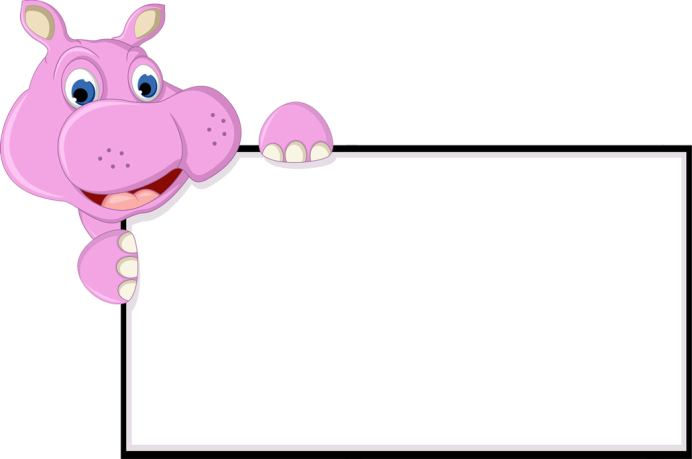 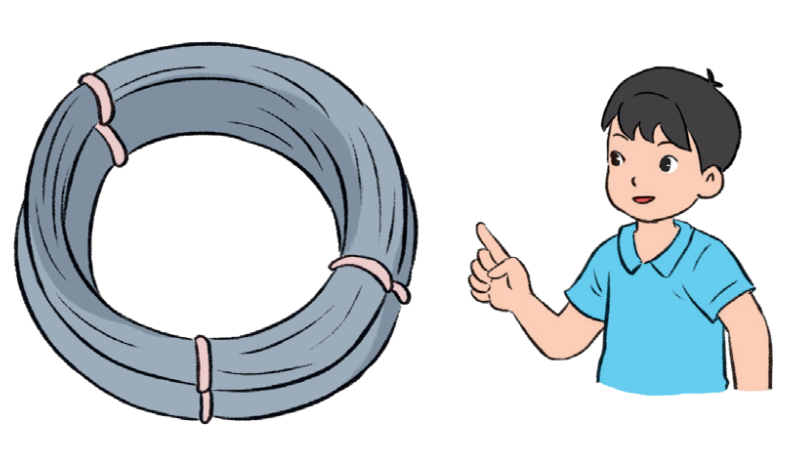 BÀI 4.
Cuộn dây thép dài 192 m, người ta định cắt cuộn dây thành các đoạn dây dài 5 m. Hỏi cắt được nhiều nhất bao nhiêu đoạn dây như thế và còn thừa mấy mét dây ?
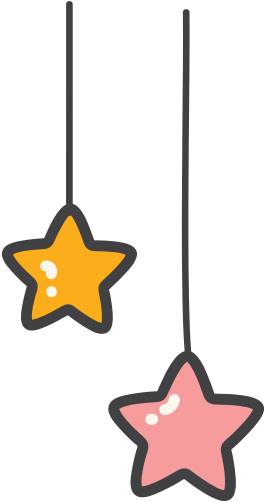 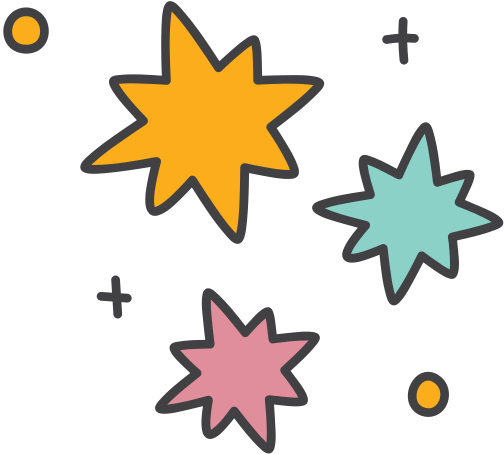 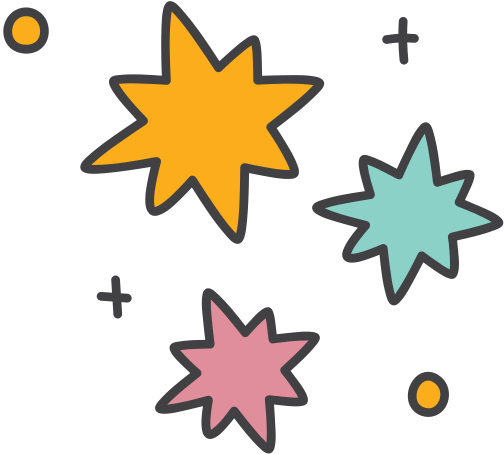 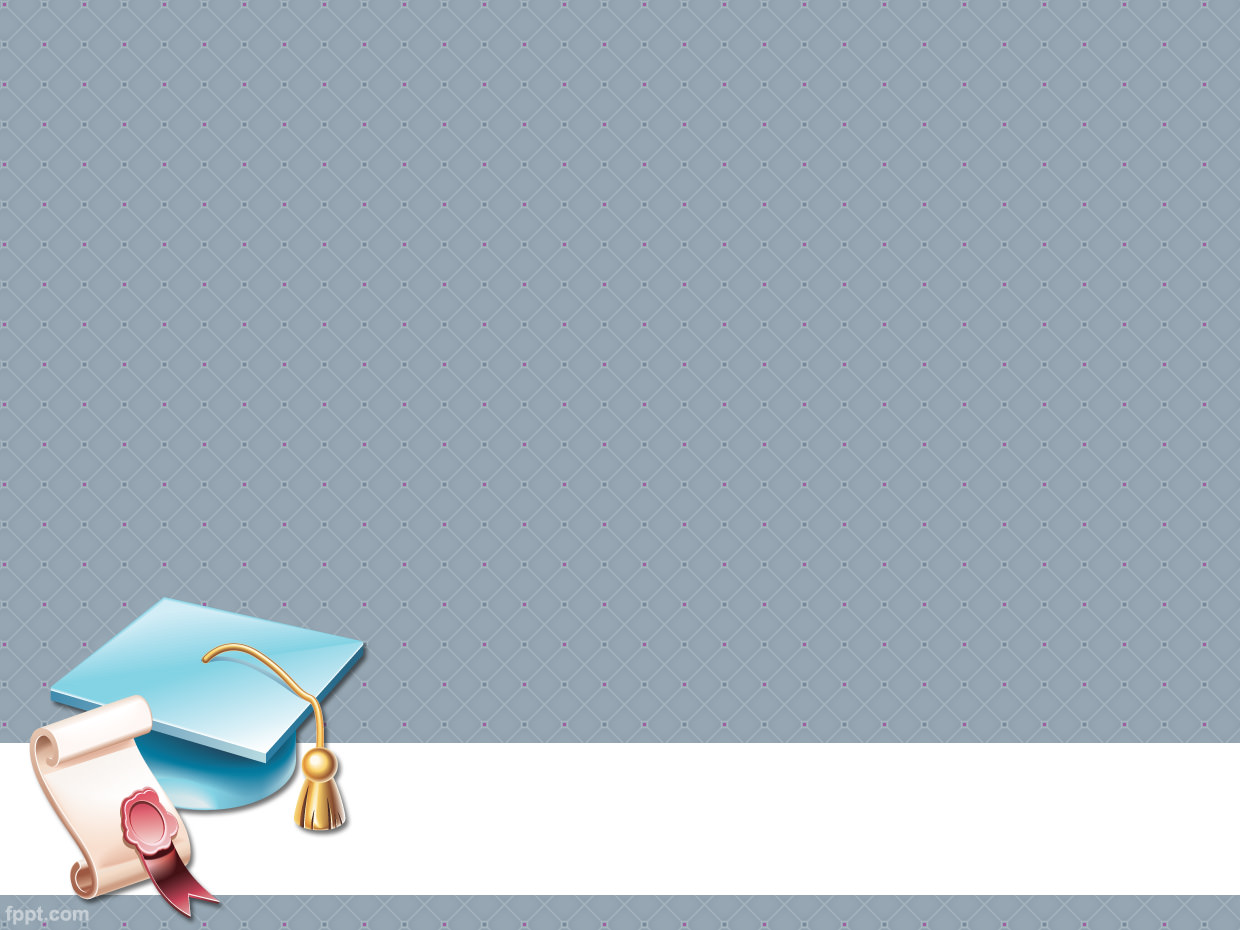 Giải
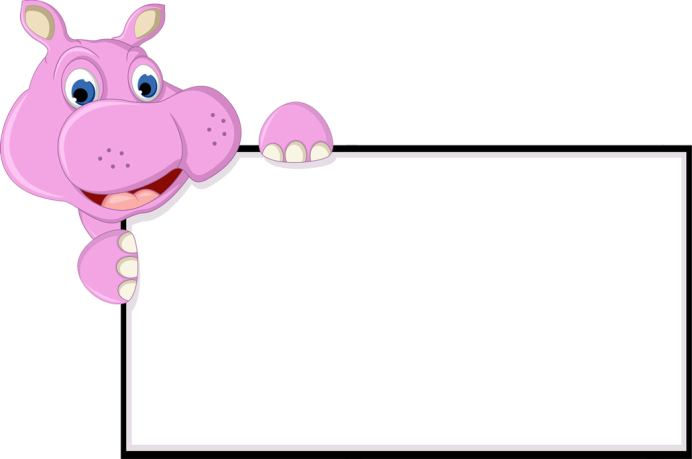 BÀI 4.
Thực hiện phép chia: 
   192 : 5 = 38 (dư 2)
Vậy cắt được nhiều nhất 38 đoạn dây 5m và thừa 2m dây.
Cuộn dây thép dài 192 m, người ta định cắt cuộn dây thành các đoạn dây dài 5 m. Hỏi cắt được nhiều nhất bao nhiêu đoạn dây như thế và còn thừa mấy mét dây ?
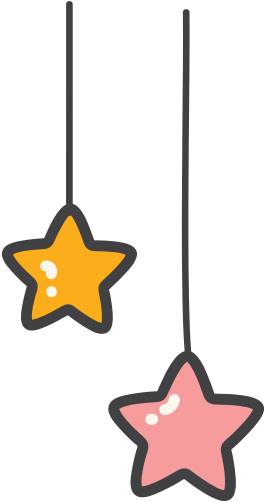 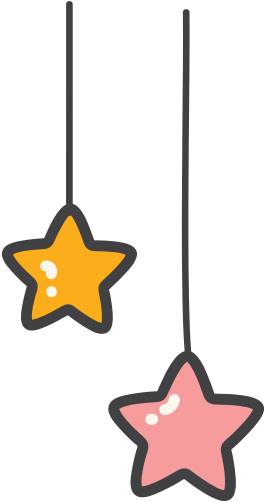 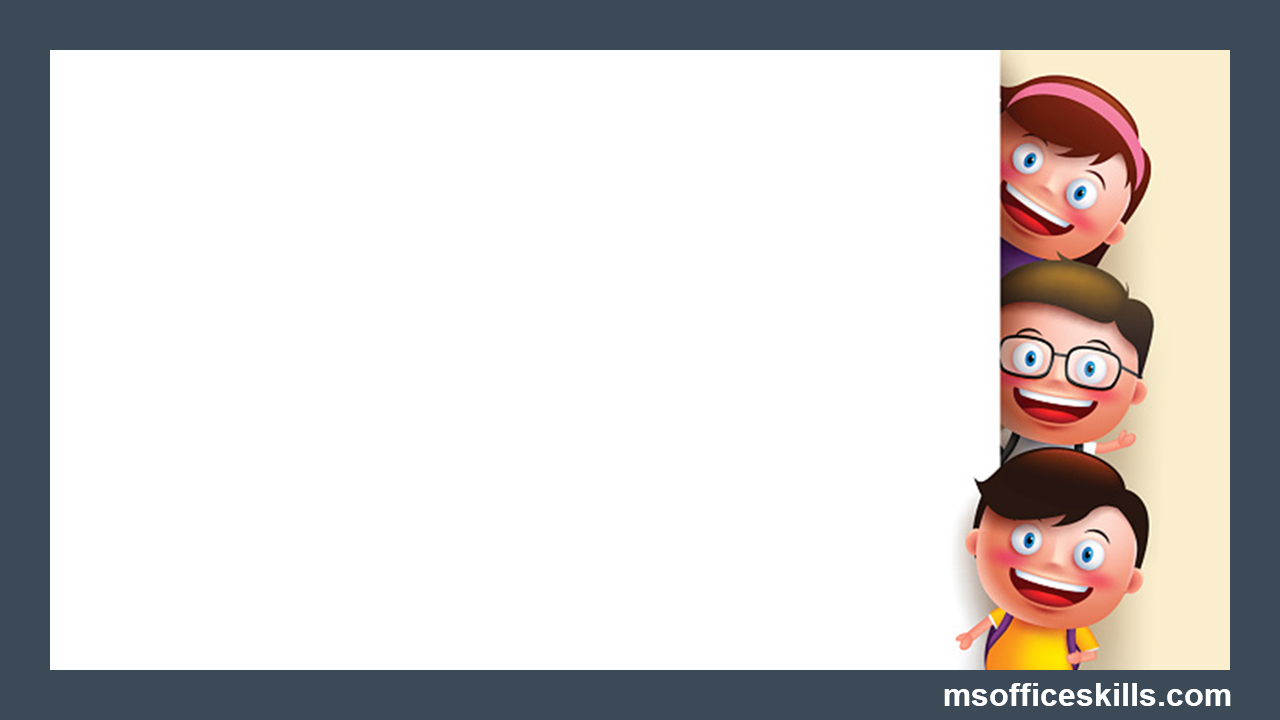 Lấy một thẻ số và chọn số ghi trên thẻ làm số bị chia, quay kim trên hình tròn để chọn số chia. Thực hiện phép chia rồi nêu kết quả
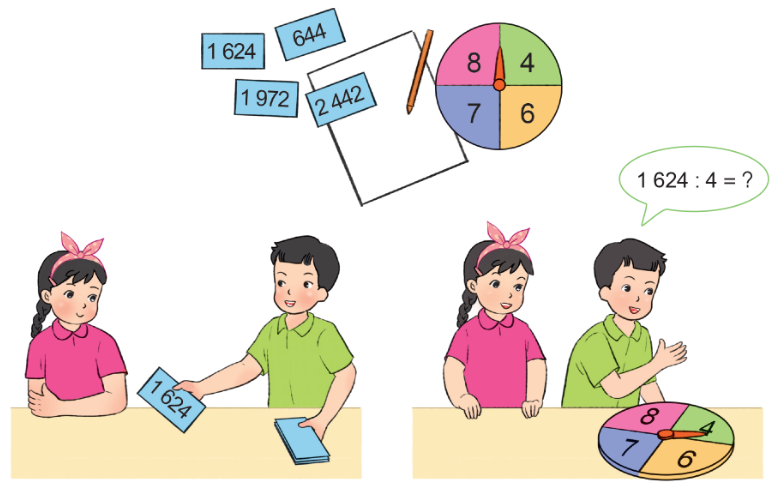 Bài 5: Thực hiện phép chia
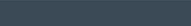 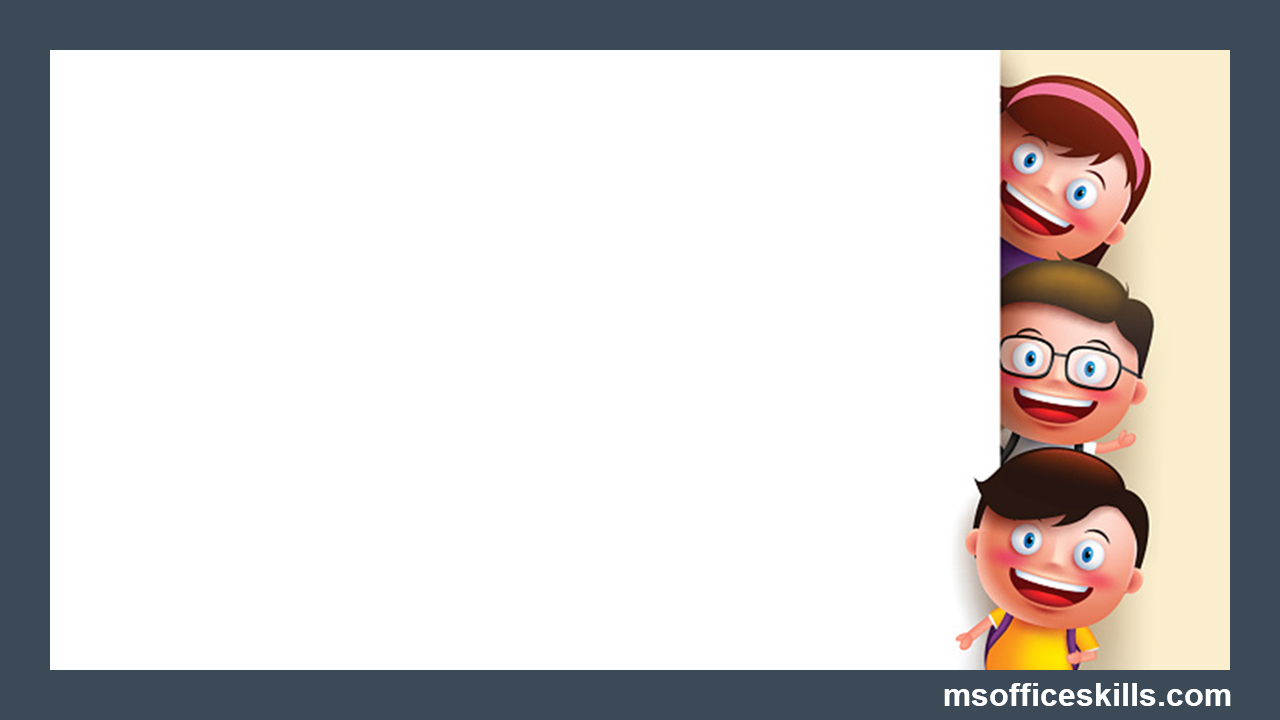 VẬN DỤNG – CỦNG CỐ
Câu 1. Kết quả đúng của phép tính 6525 : 5 = …
A
1035
C
1304
1350
D
1305
B
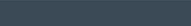 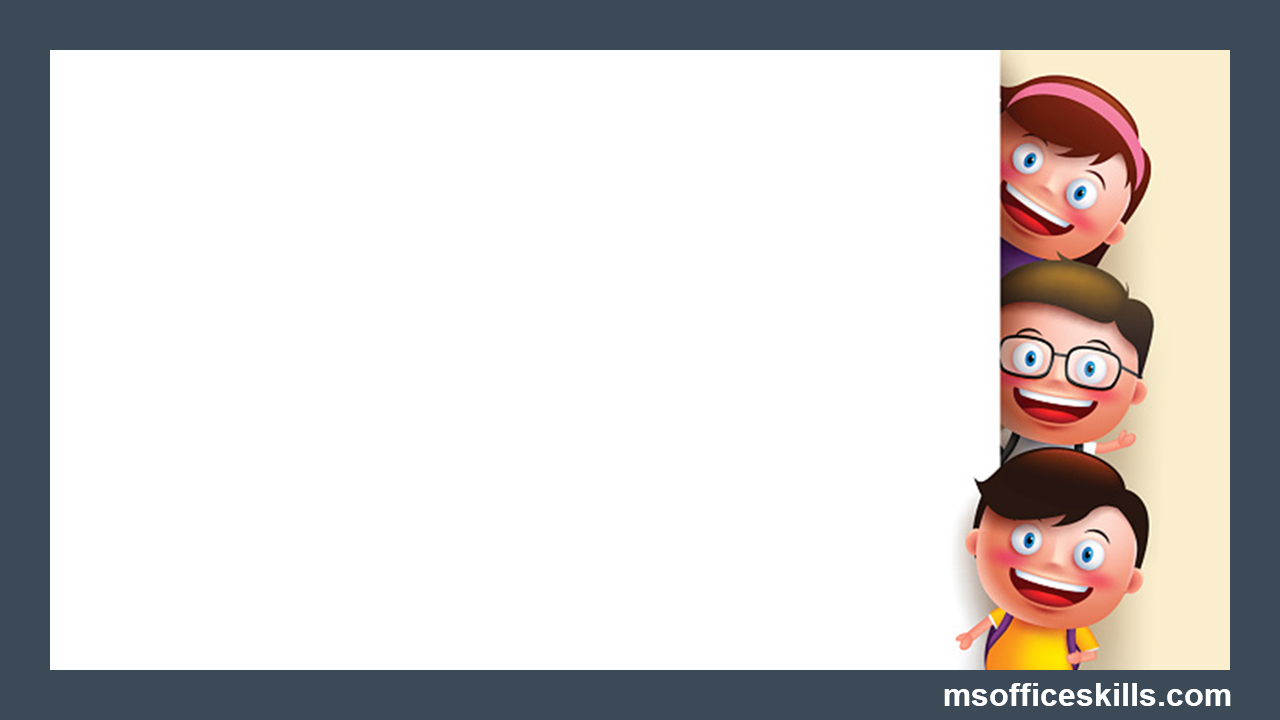 VẬN DỤNG – CỦNG CỐ
Câu 2. Điền số thích hợp ….. : 3 = 3002
A
6009
C
6900
9006
D
9600
B
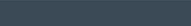 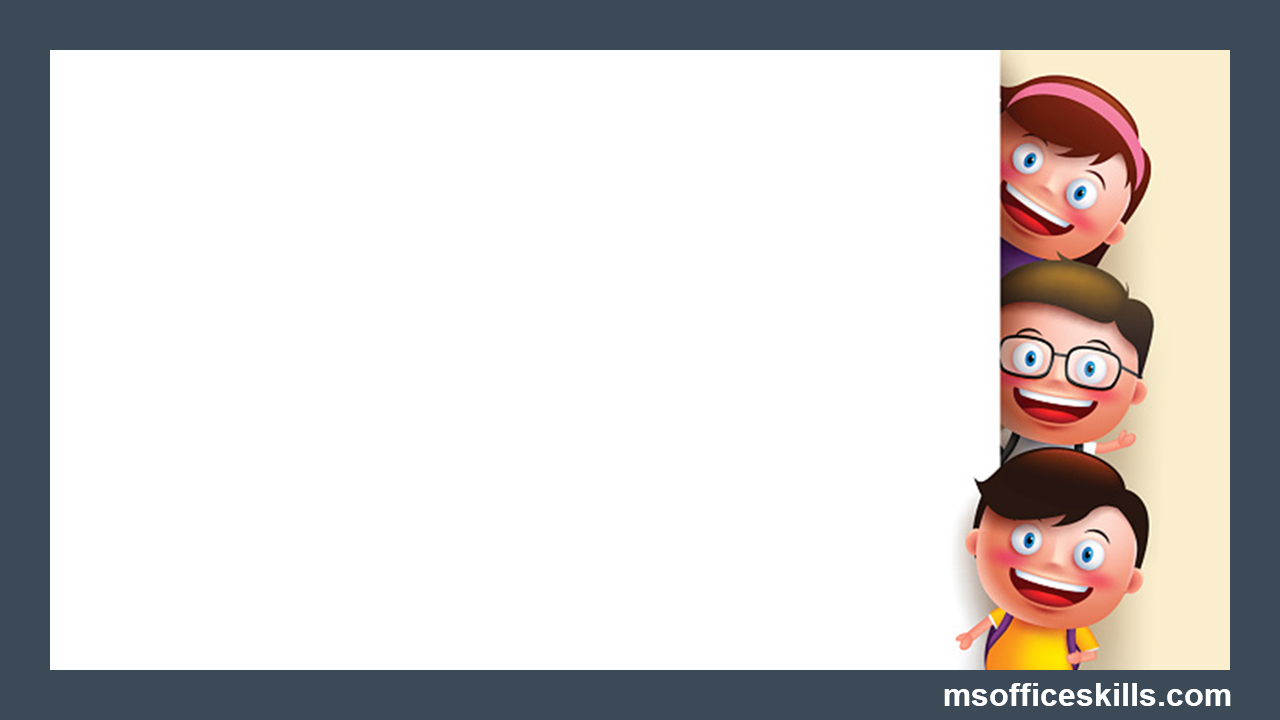 VẬN DỤNG – CỦNG CỐ
Câu 3. Tìm số chia thích hợp: 4816 : … = 1204
A
2
C
4
3
D
5
B
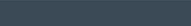 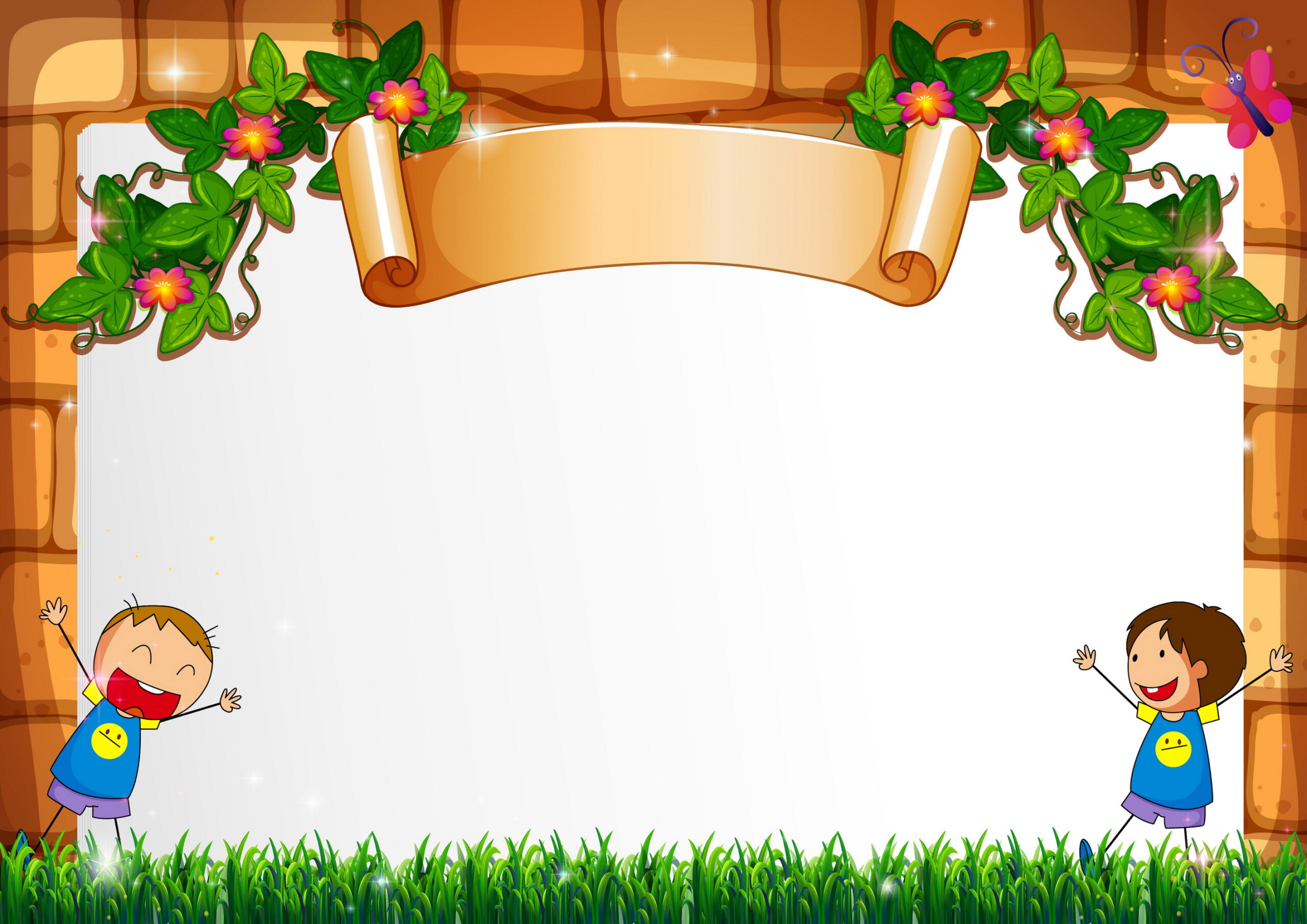 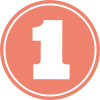 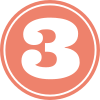 Đọc trước bài sau: Luyện tập
Ôn tập lại kiến thức đã học
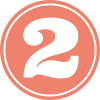 Hoàn thành bài tập trong SBT
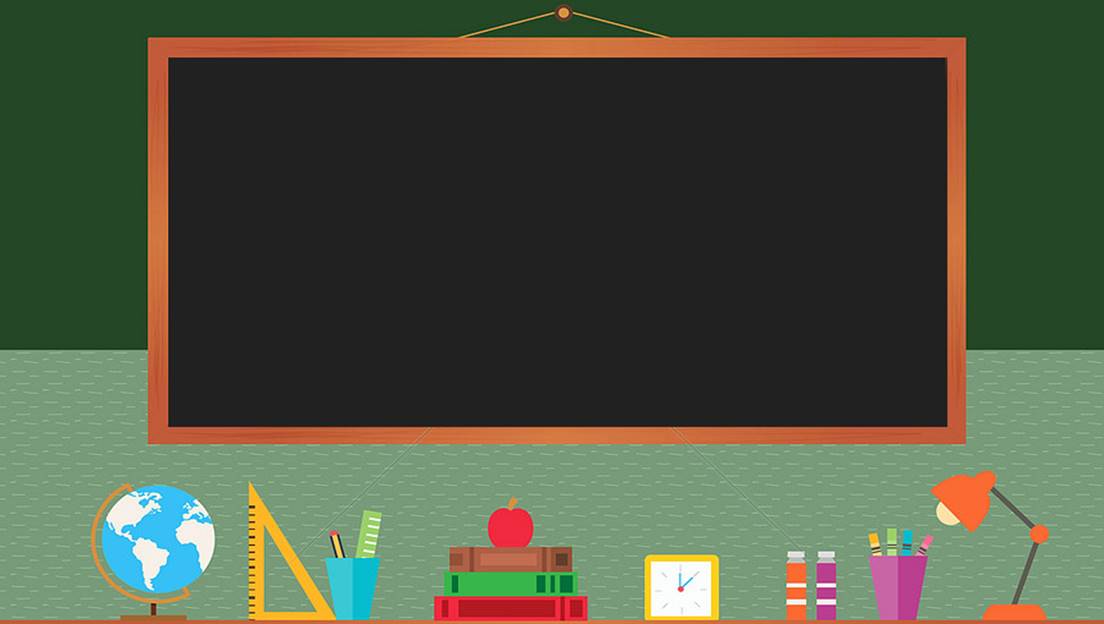 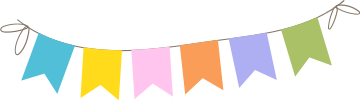 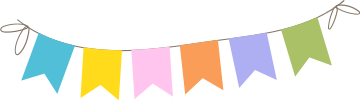 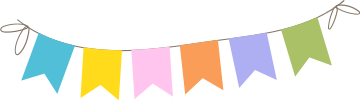 CẢM ƠN CÁC EM RẤT NHIỀU! 
HẸN GẶP LẠI
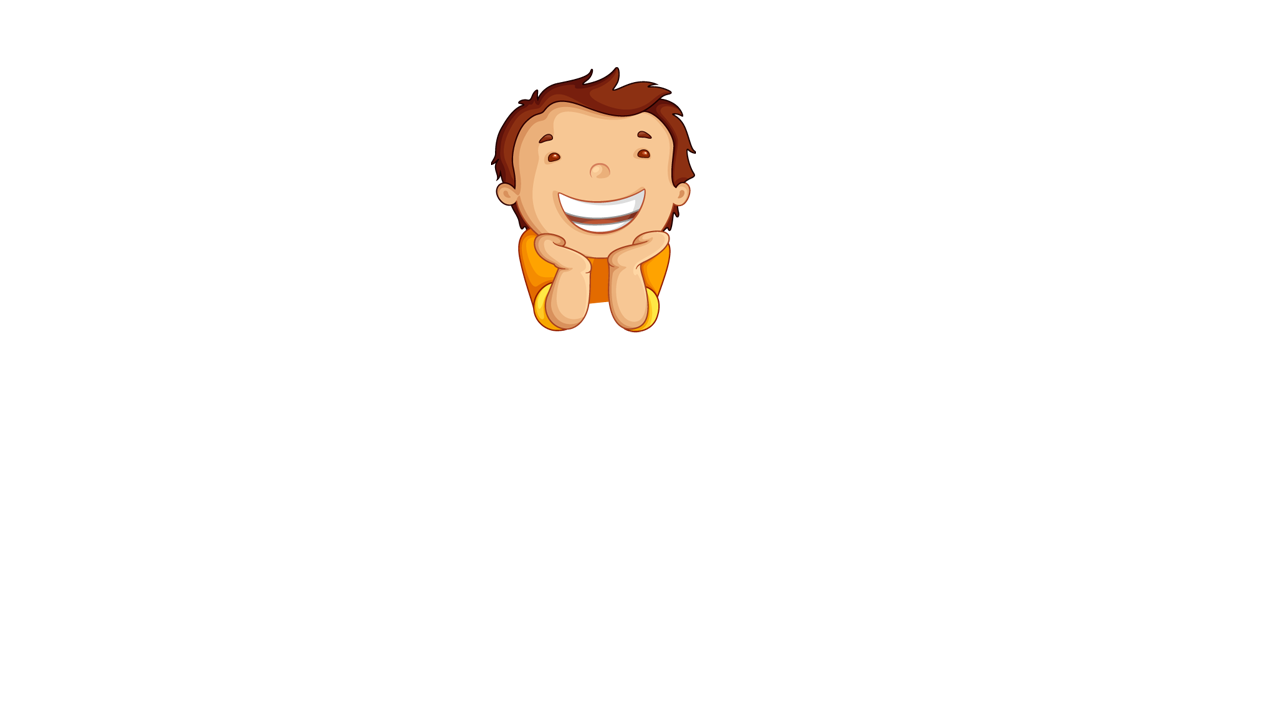 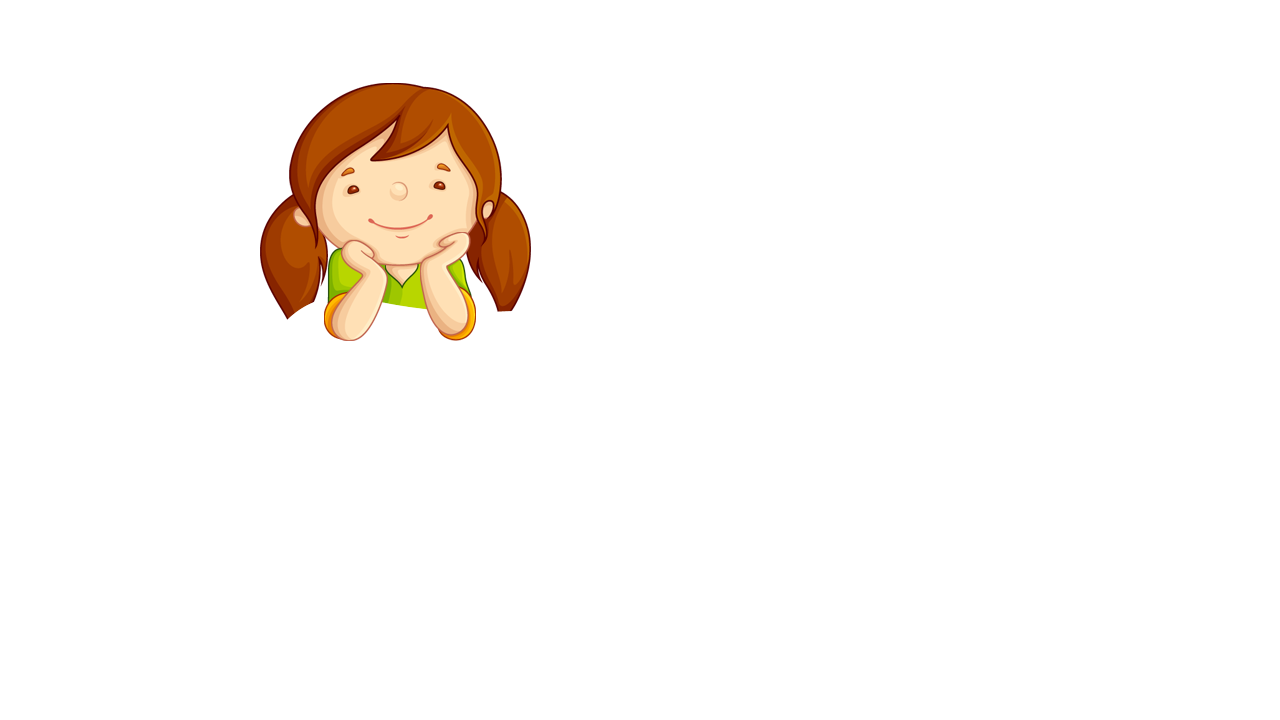 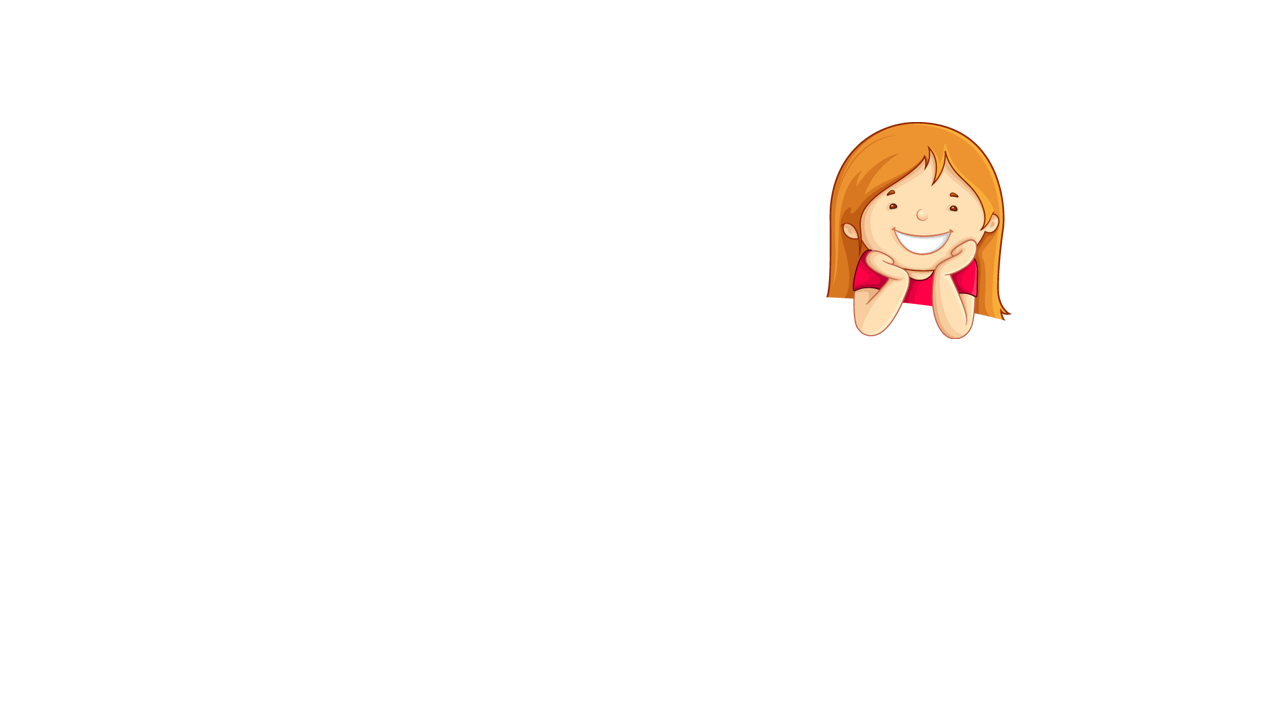 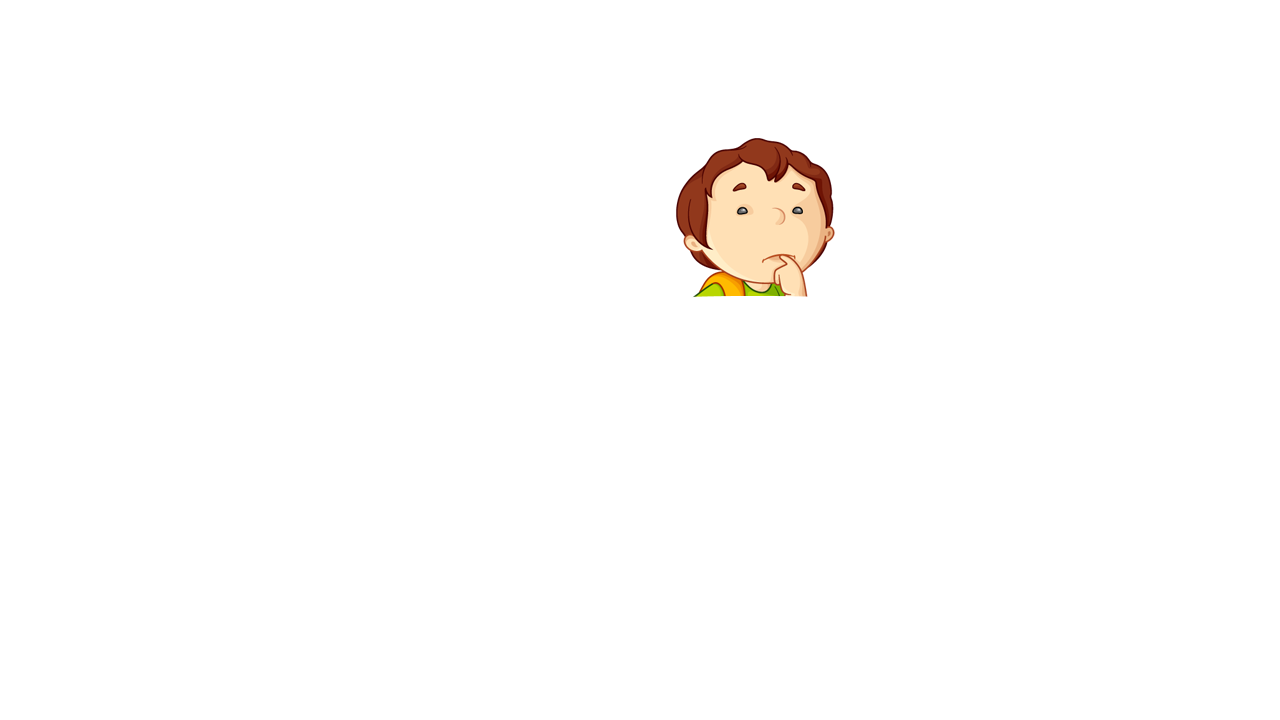